Support Vector Machines.
Logistic Regression.
Radu Ionescu, Prof. PhD.
raducu.ionescu@gmail.com

Faculty of Mathematics and Computer Science
University of Bucharest
XOR (Minsky & Papert, 1969)
A linear classification method cannot solve the XOR problem
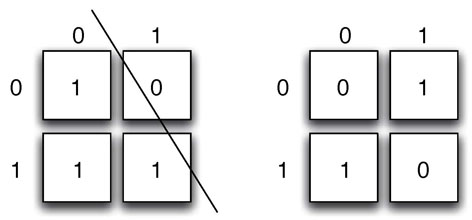 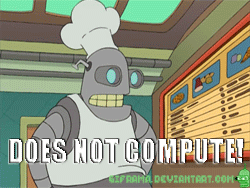 Solution 1: Neural Networks
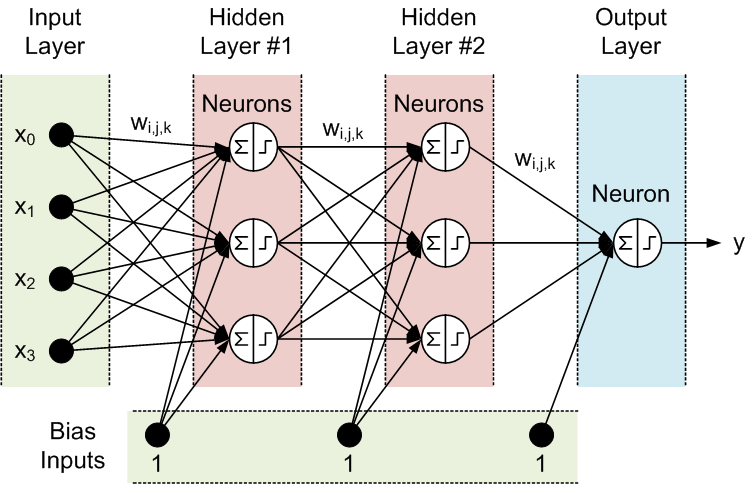 Solution 2: Kernel Methods
Kernel methods are based on two steps:
1. Embed data in a higher-dimensional Hilbert space
2. Search for linear relations in the embedding space
The embedding can be performed implicitly, by specifying the scalar product among data samples
Steps 1 and 2 can be comprised in one step!
Primal Form
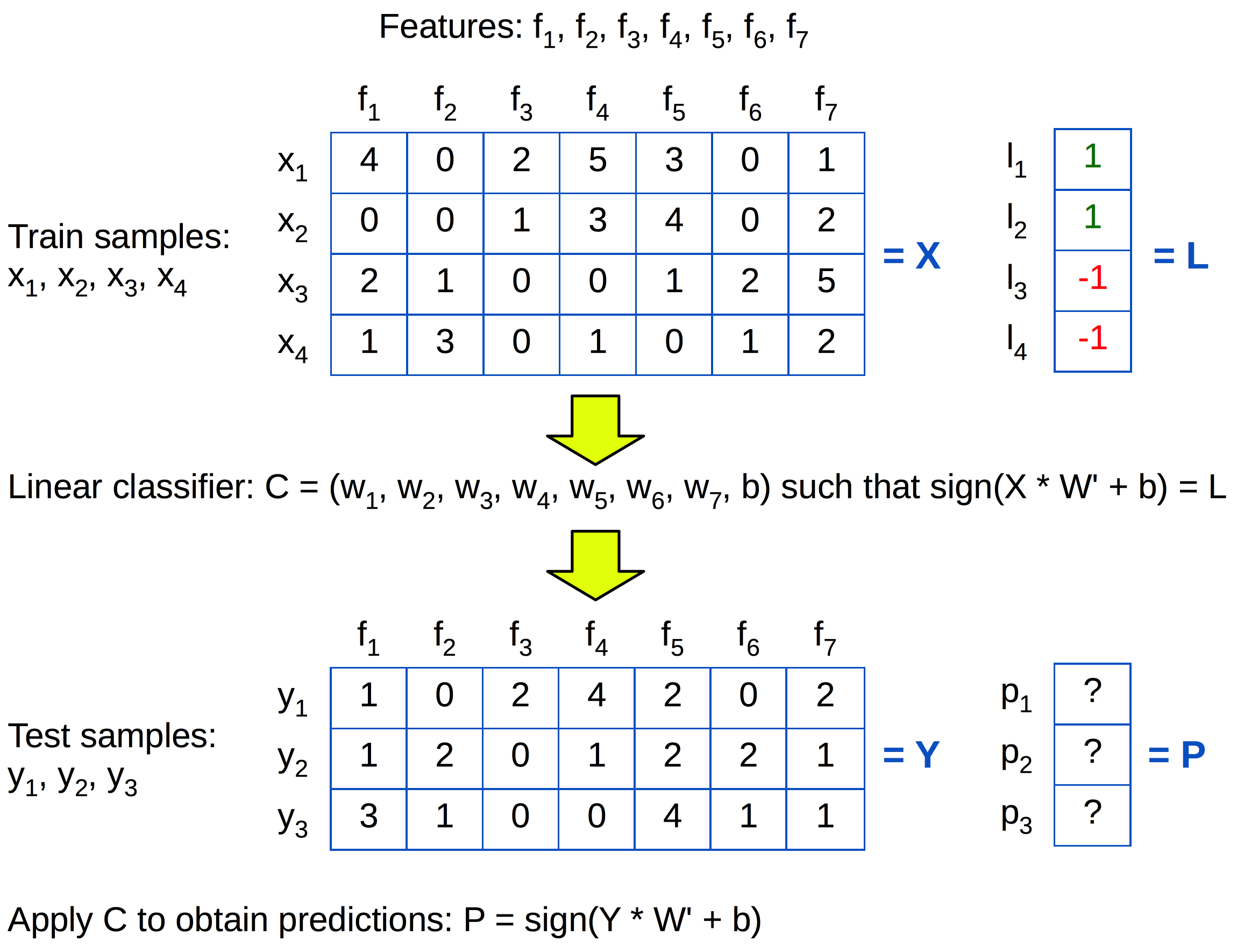 Dual form
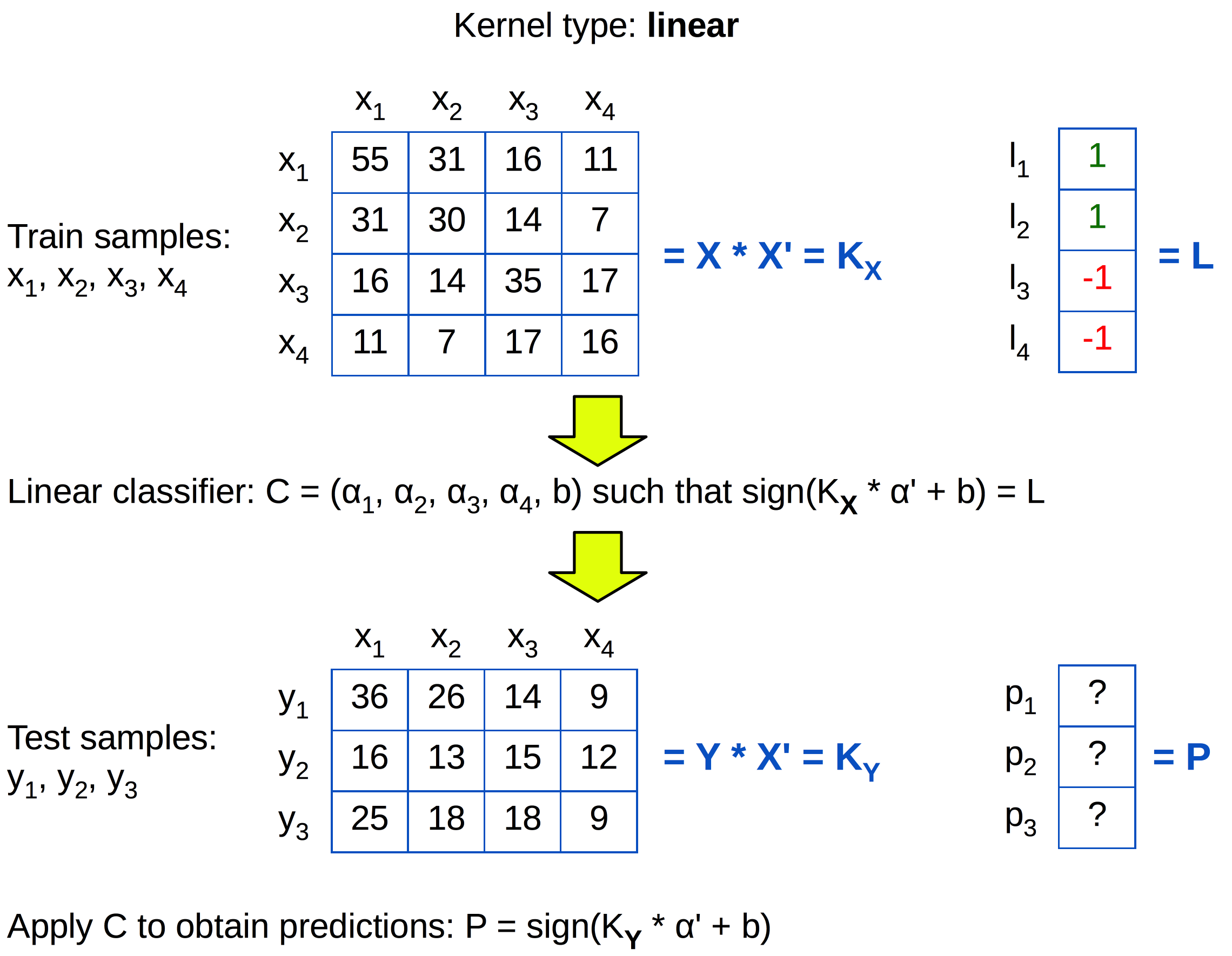 Data normalization
In primal form:


In dual form:


Directly on the kernel matrix:
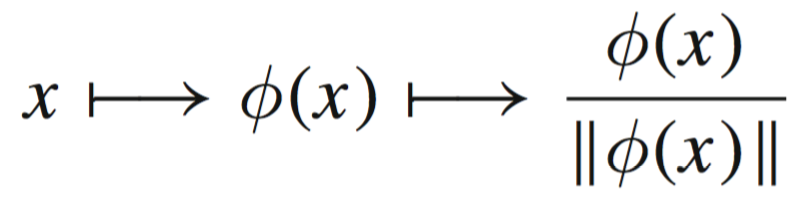 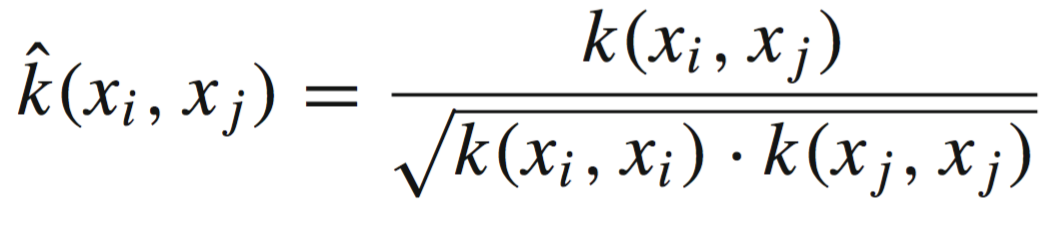 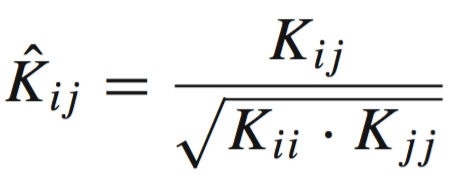 Data normalization (Python)
% X - data (one sample per row)

% L2 norm in primal form:
norms = np.linalg.norm(X, axis = 1, keepdims = True)
X = X / norms

% L2 norm in dual form:
K = np.matmul(X, X.T)
KNorm = np.sqrt(np.diag(K))
KNorm = KNorm[np.newaxis]
K = K / np.matmul(KNorm.T, KNorm)
How do we separate these points optimally?
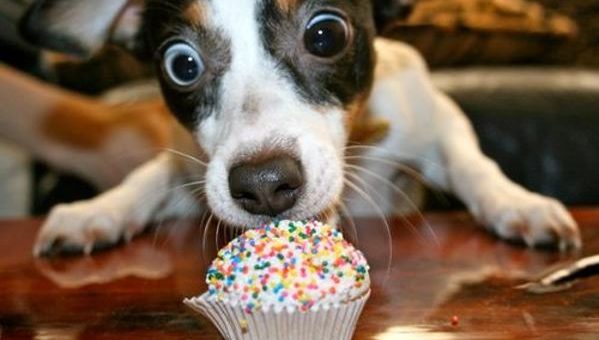 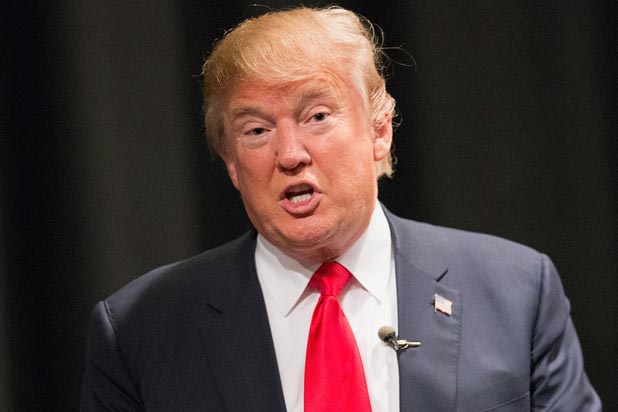 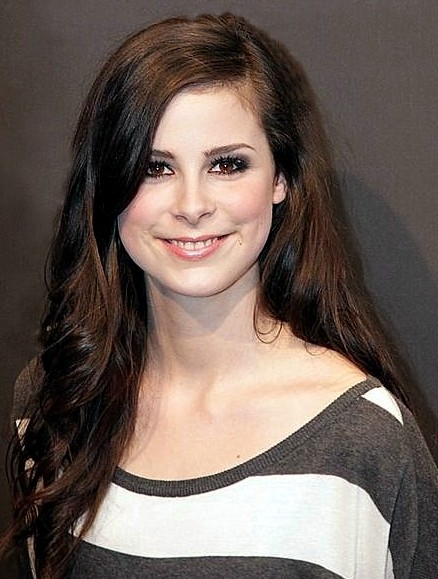 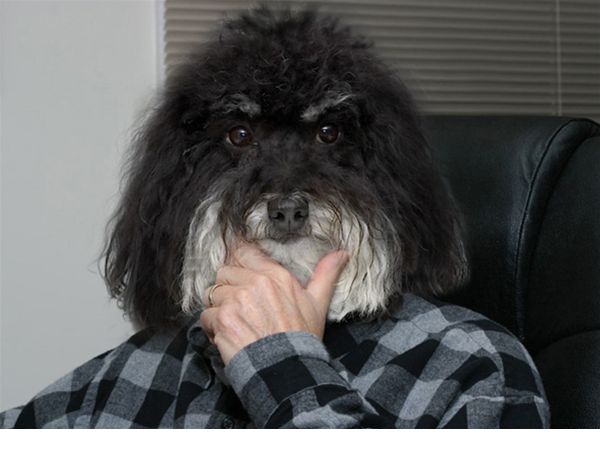 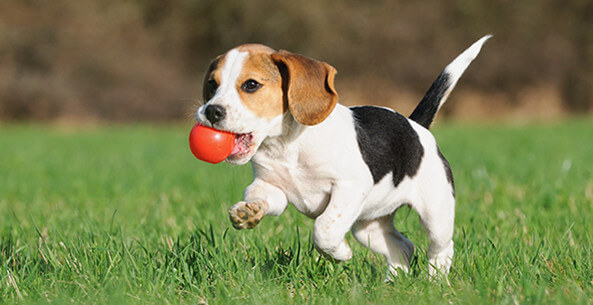 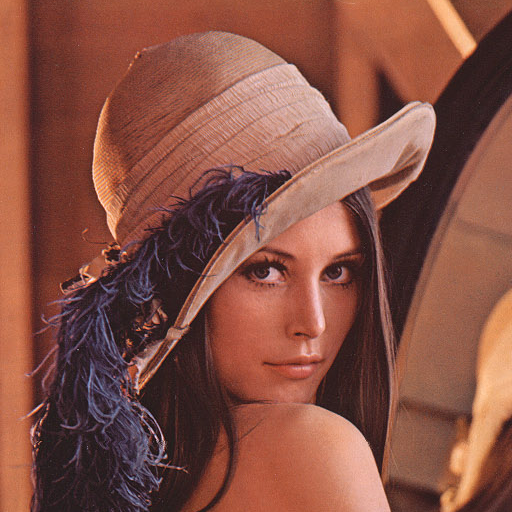 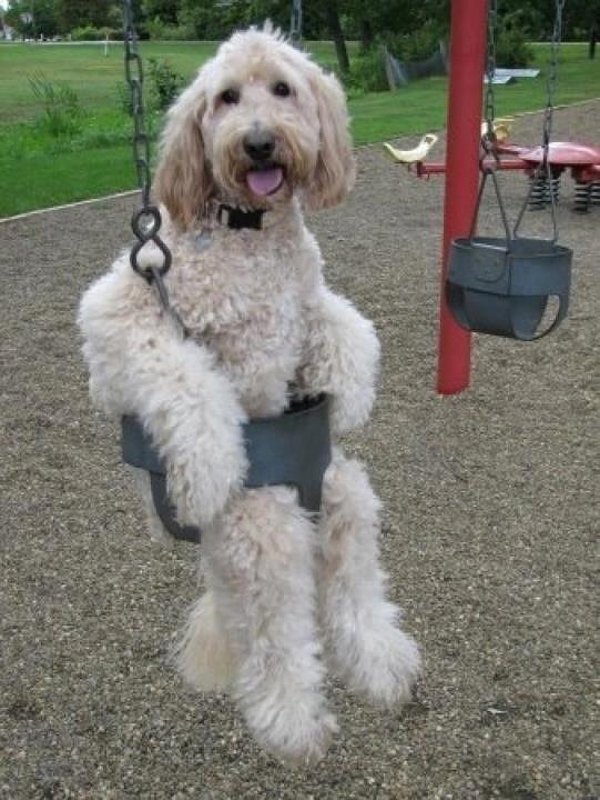 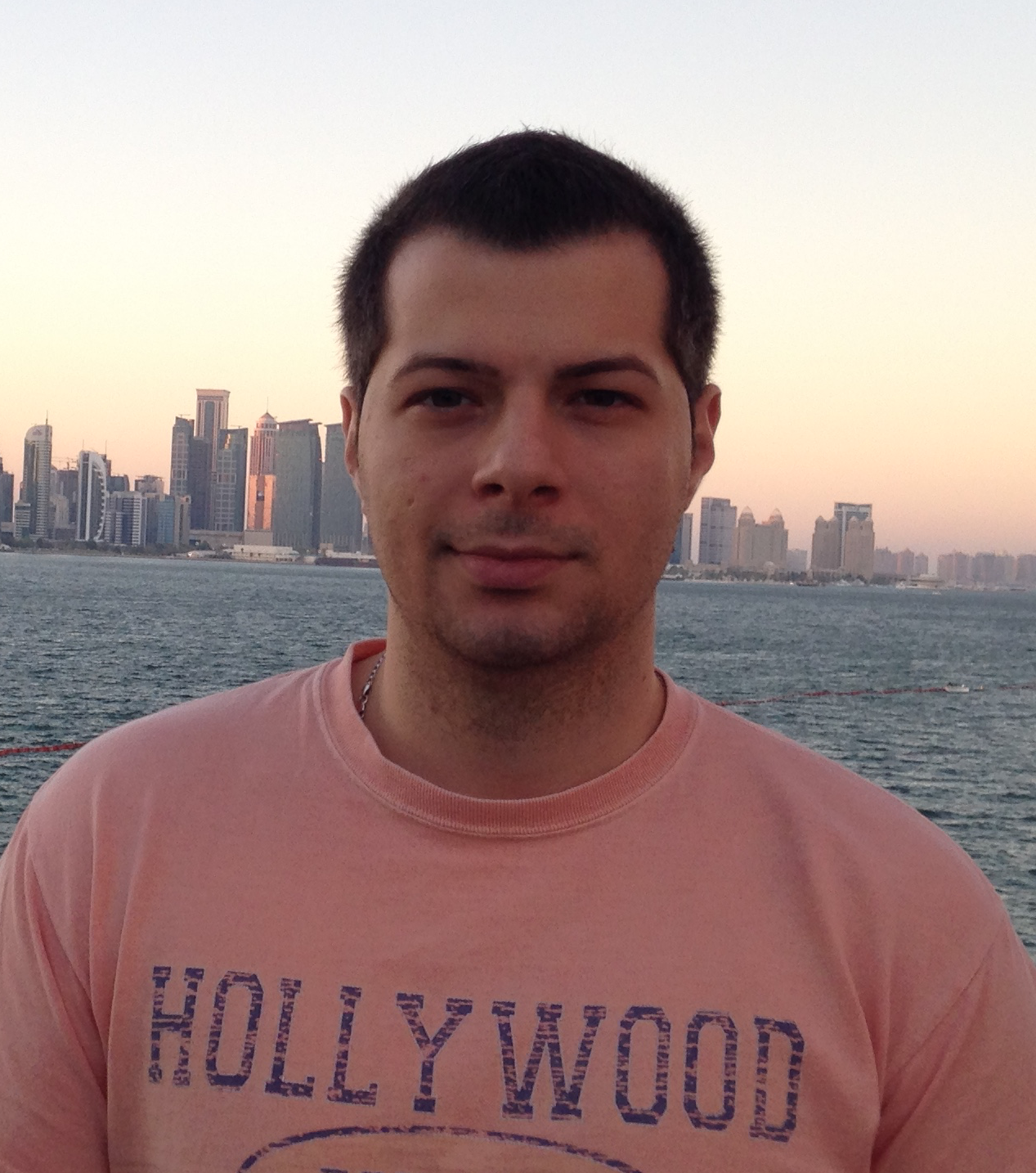 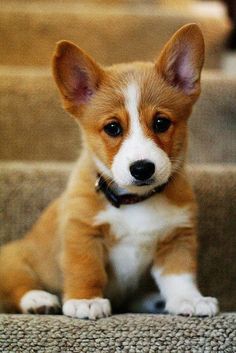 How do we separate these points optimally?
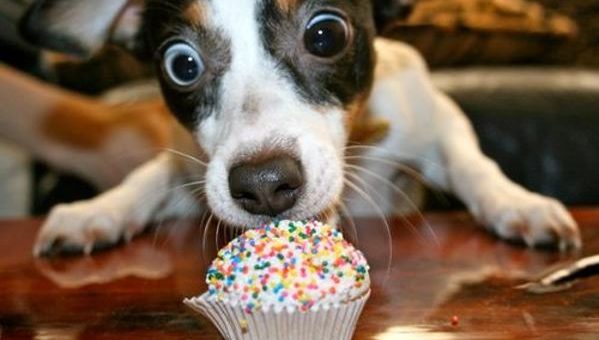 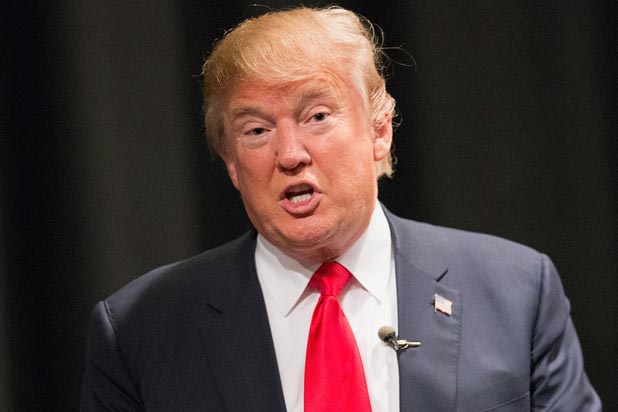 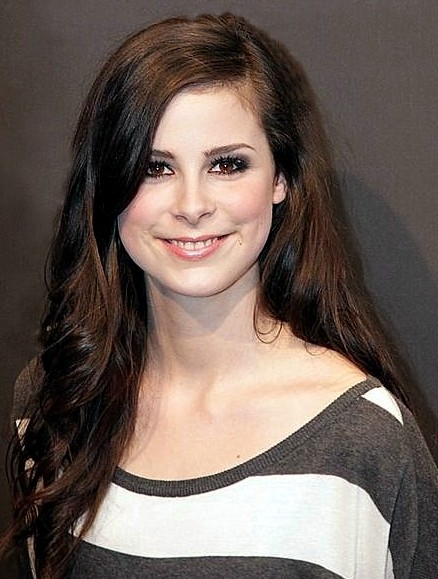 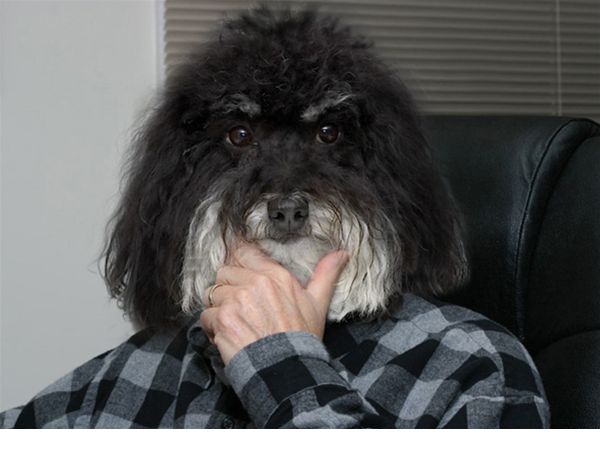 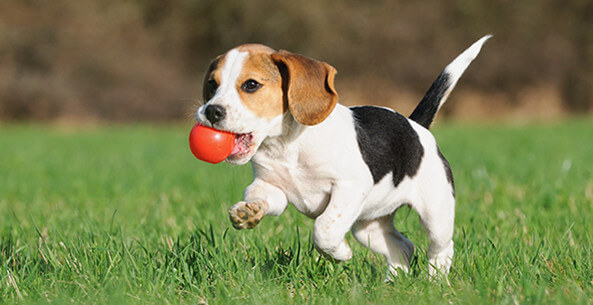 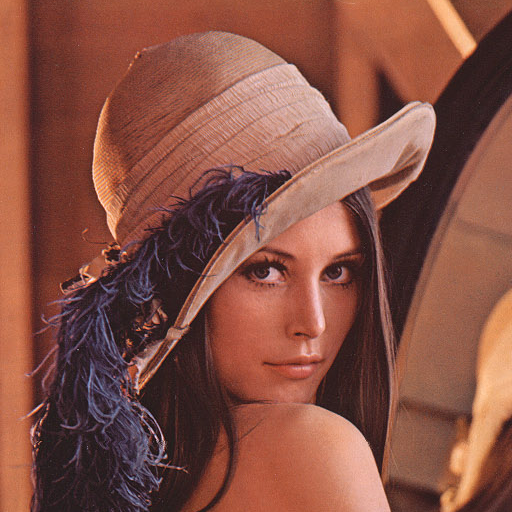 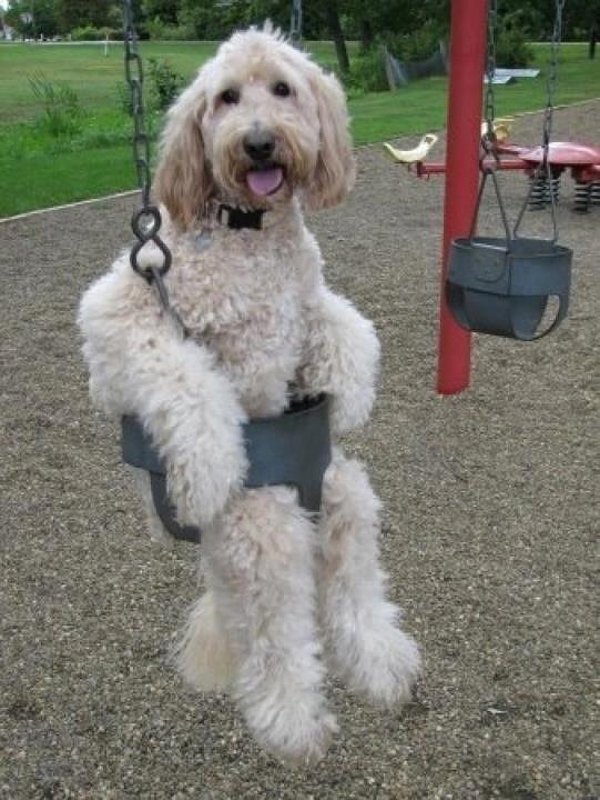 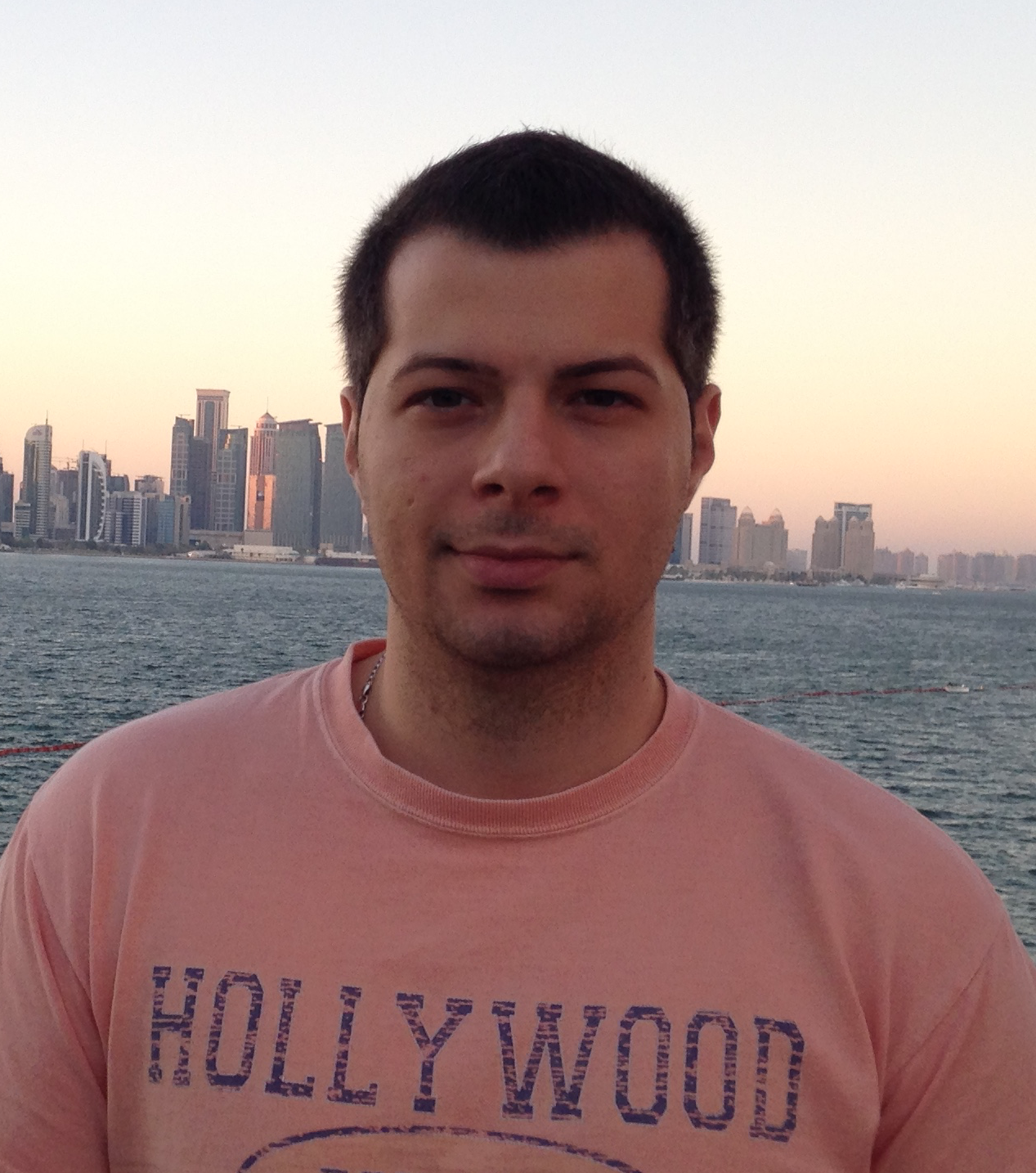 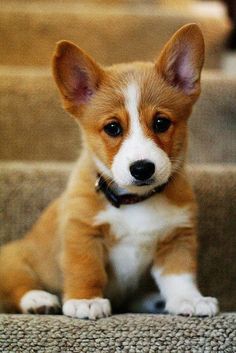 How do we separate these points optimally?
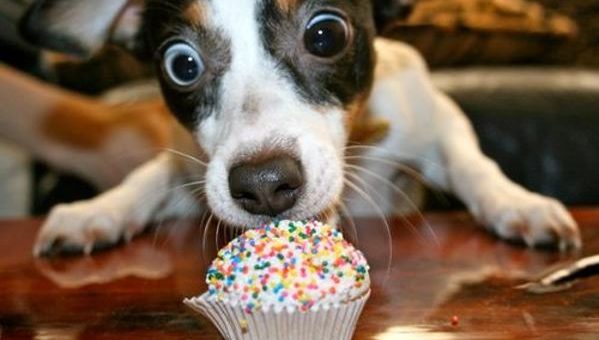 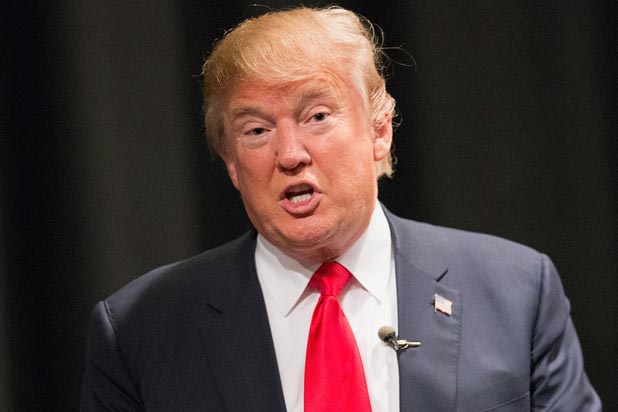 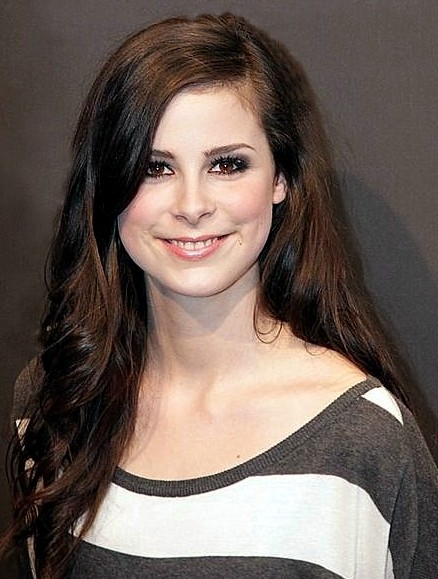 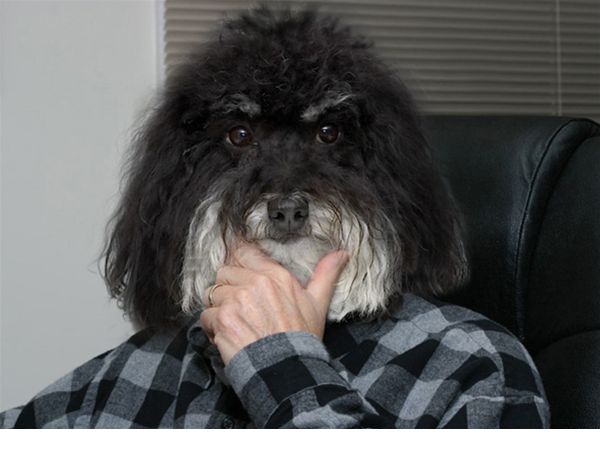 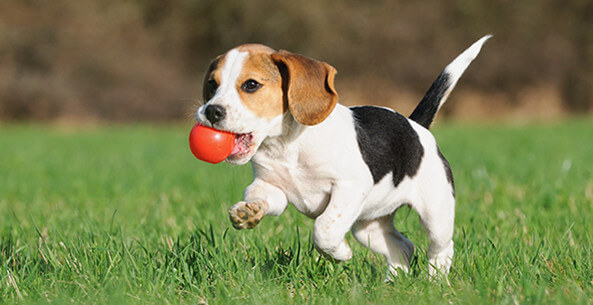 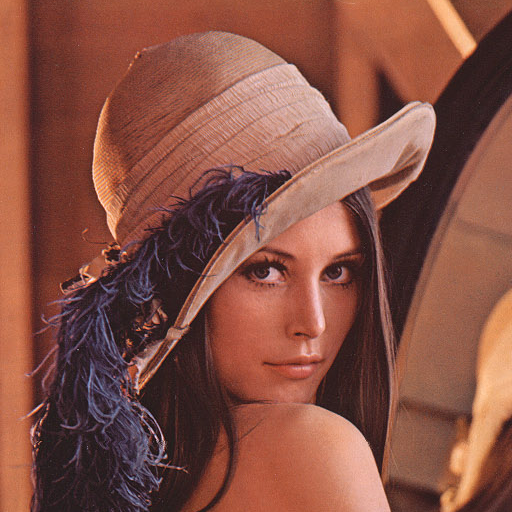 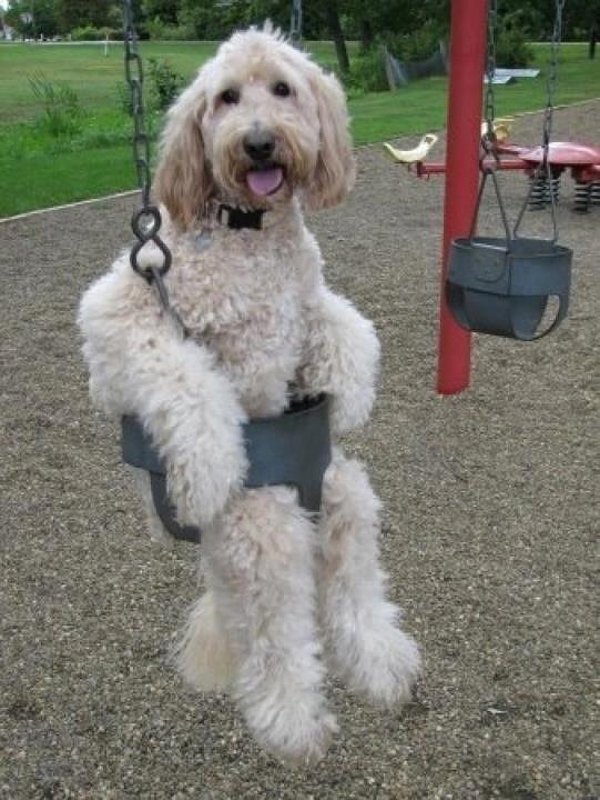 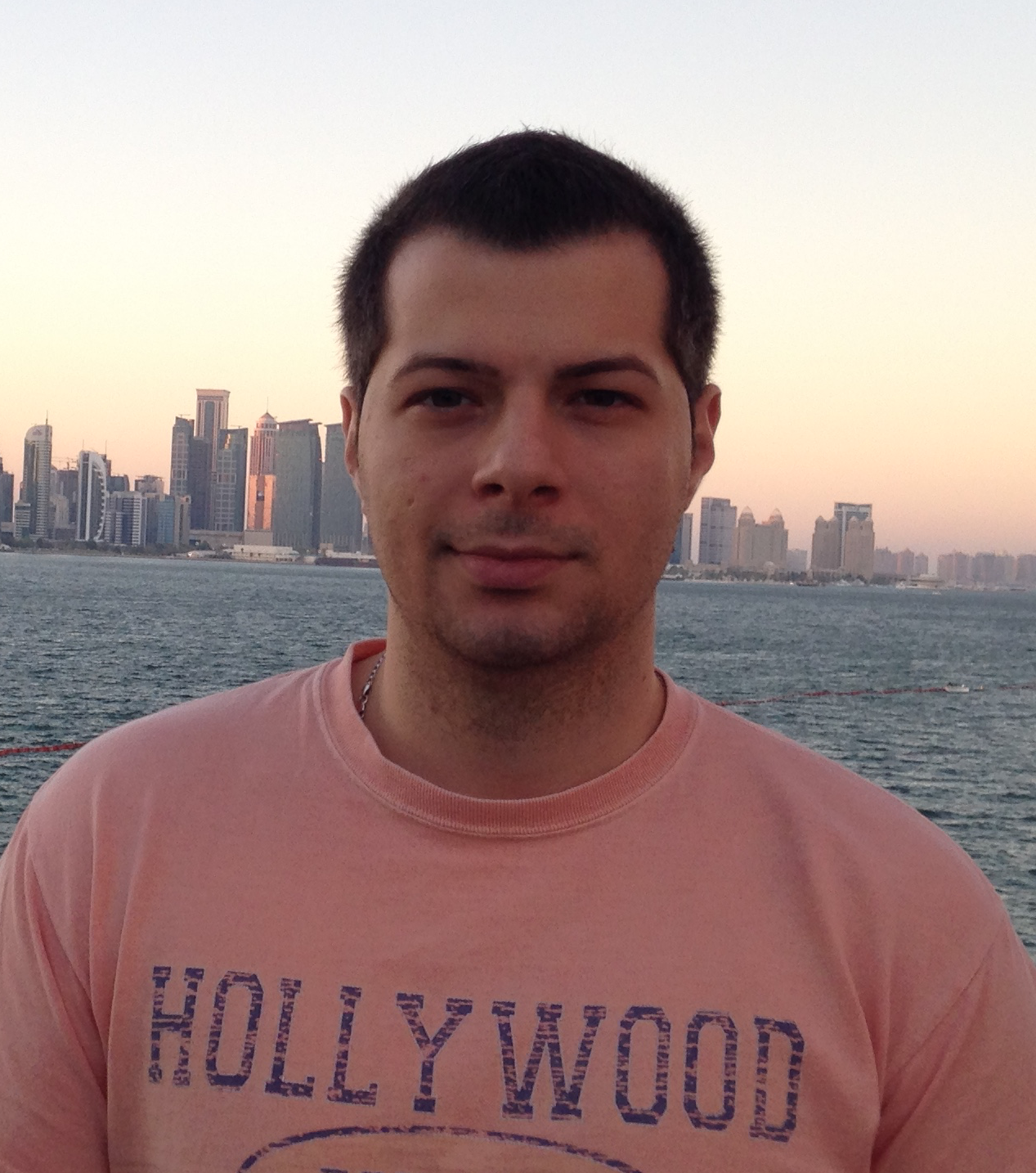 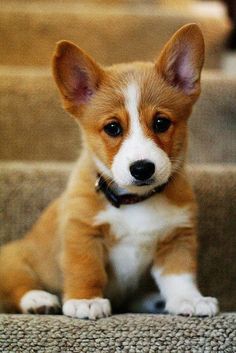 Pick the maximum margin hyperplane
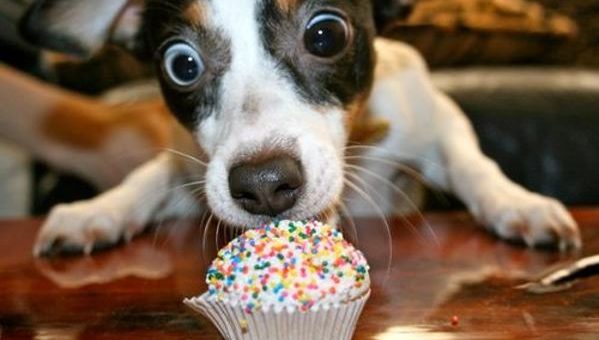 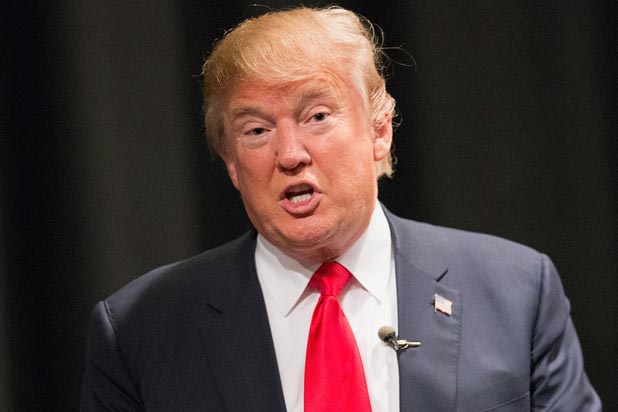 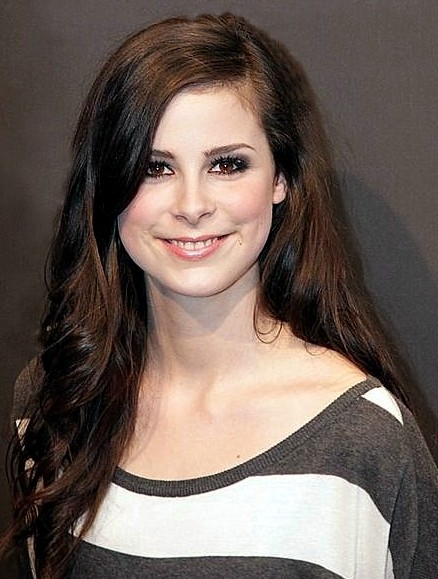 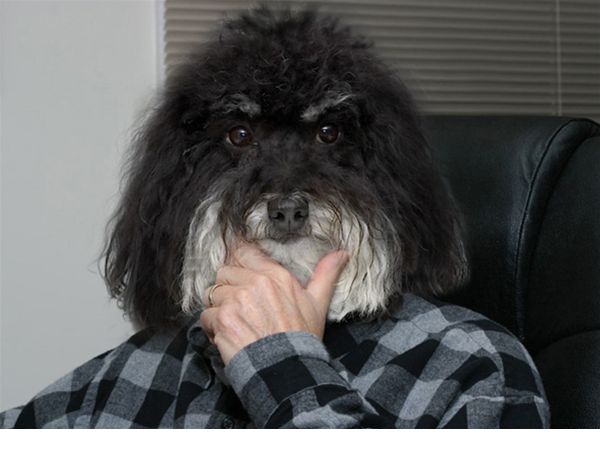 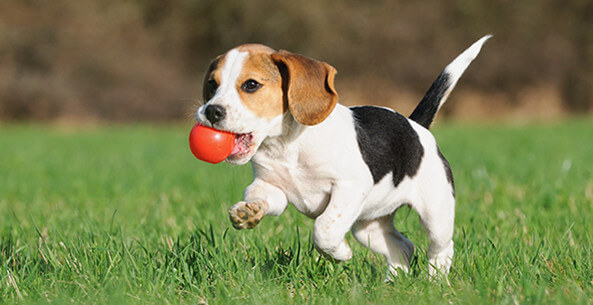 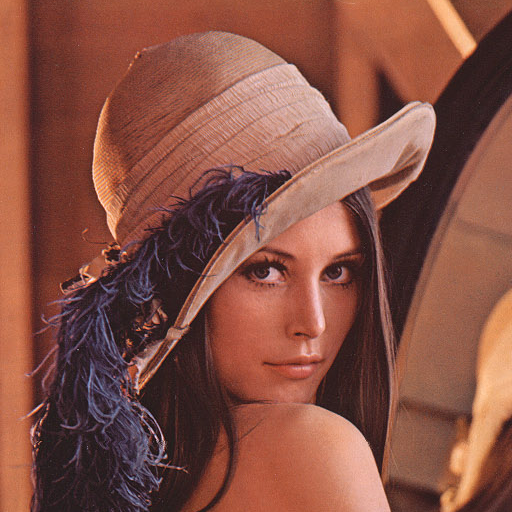 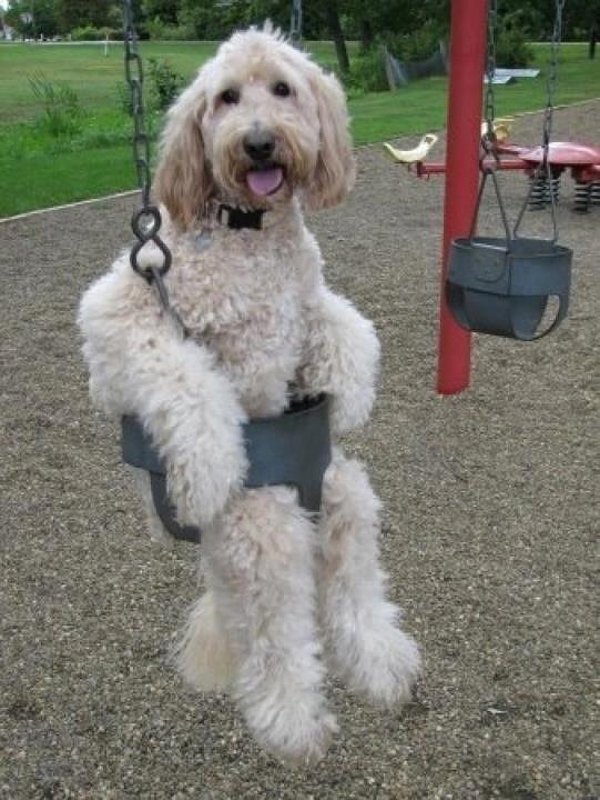 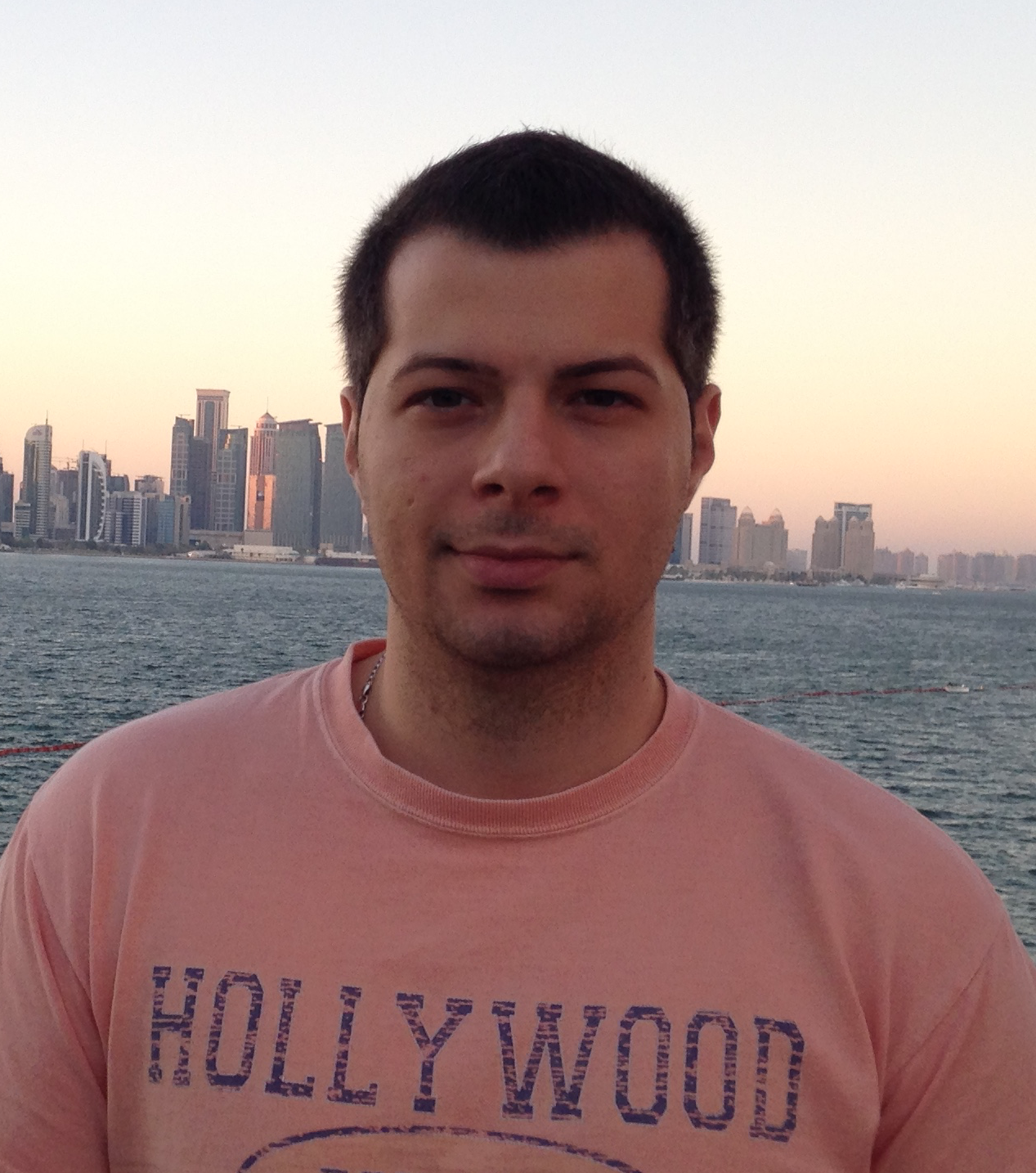 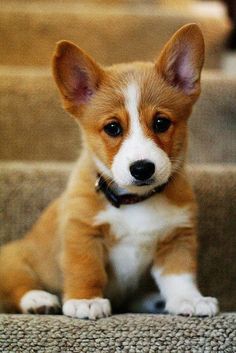 Pick the maximum margin hyperplane
Support Vector Machines (SVM)
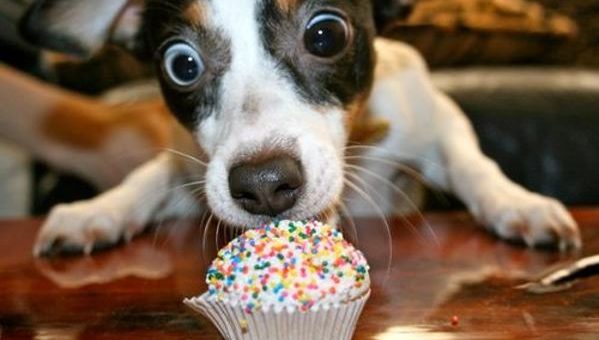 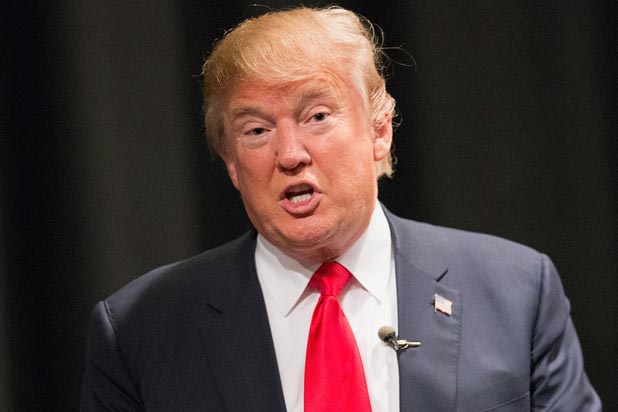 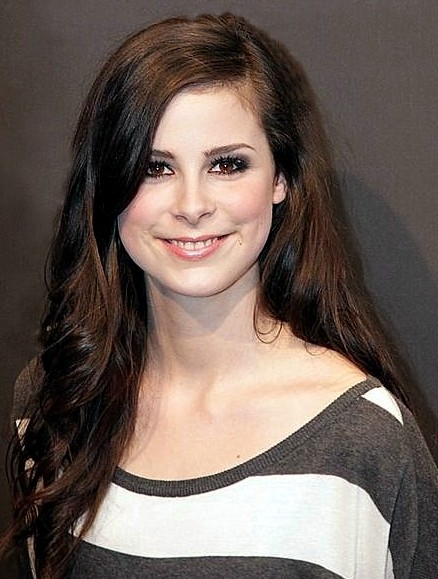 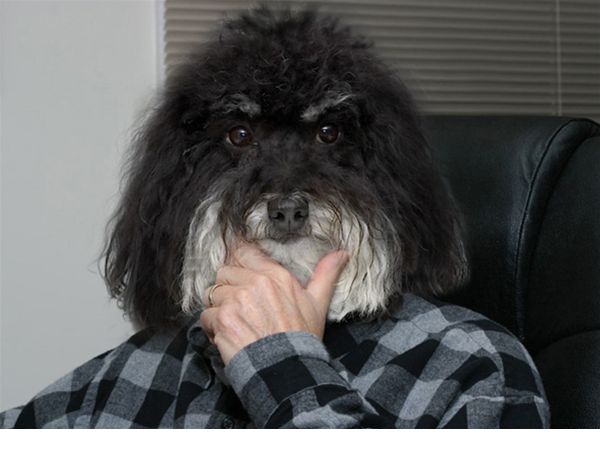 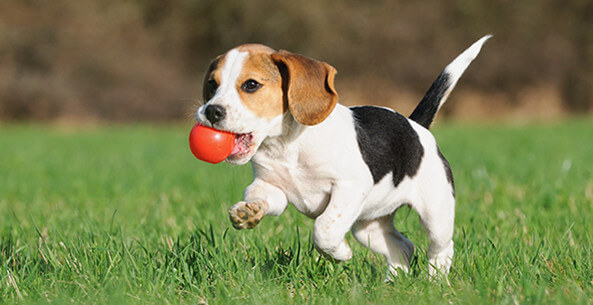 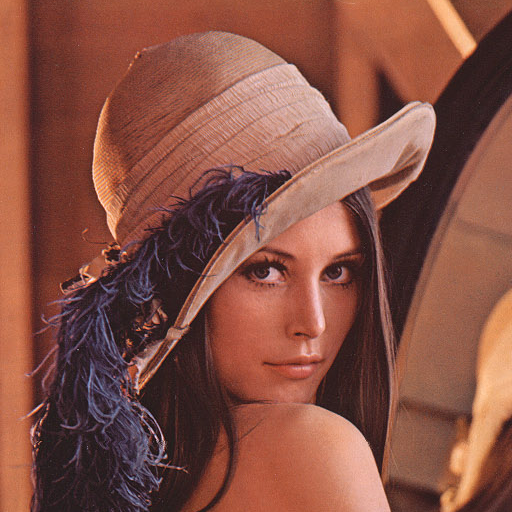 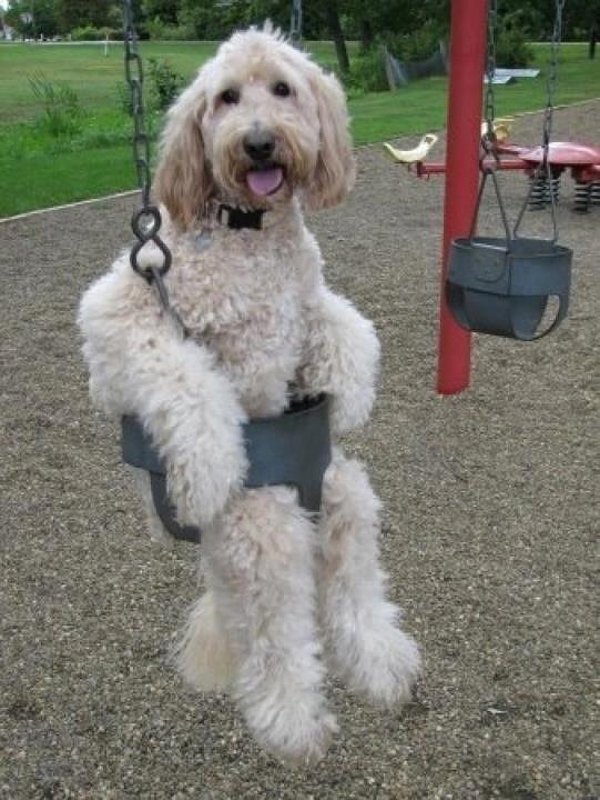 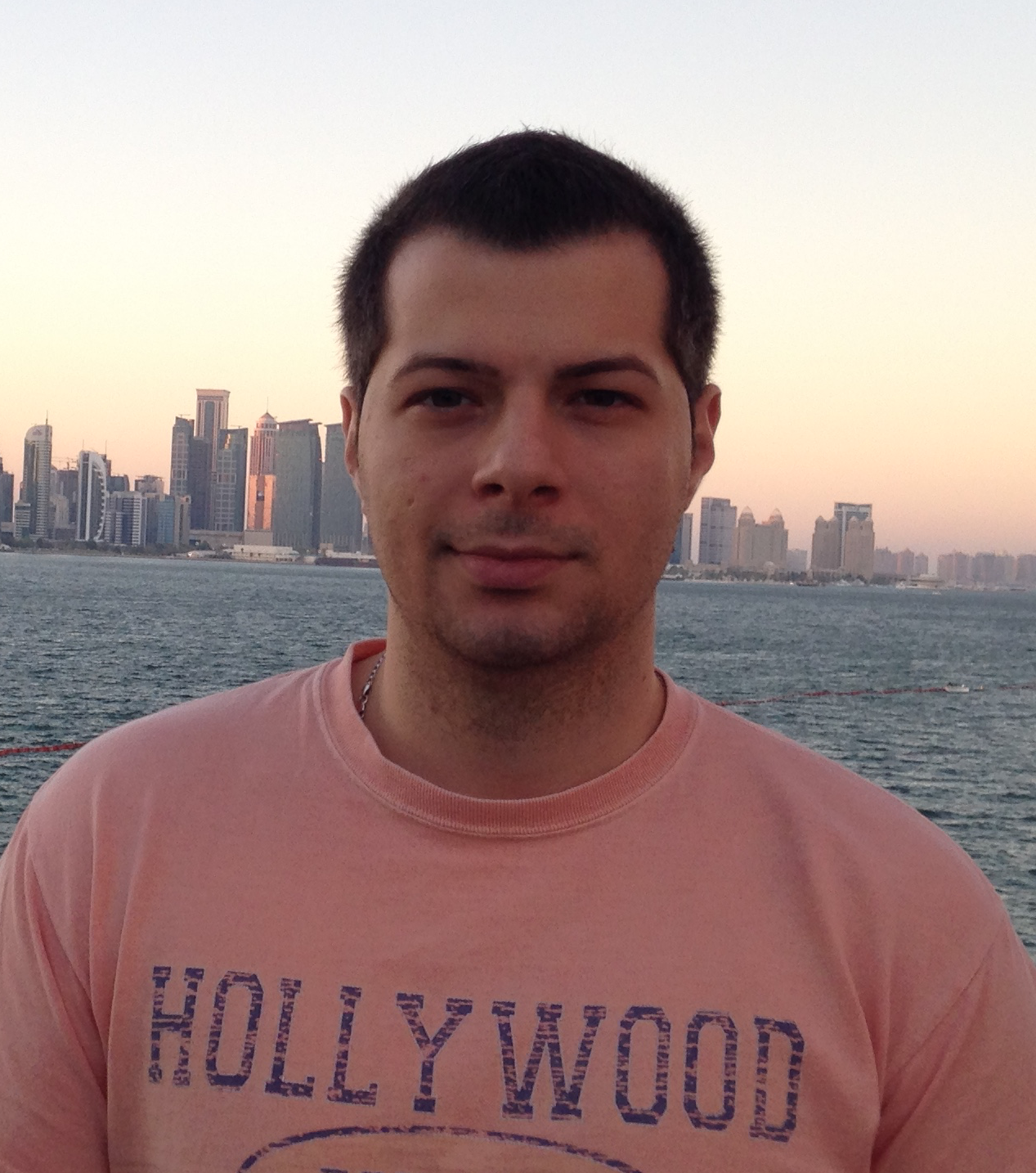 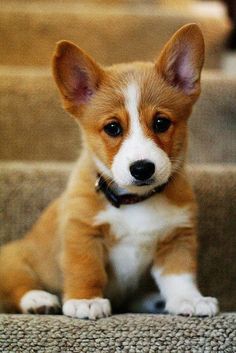 SVM (Hard Margin)
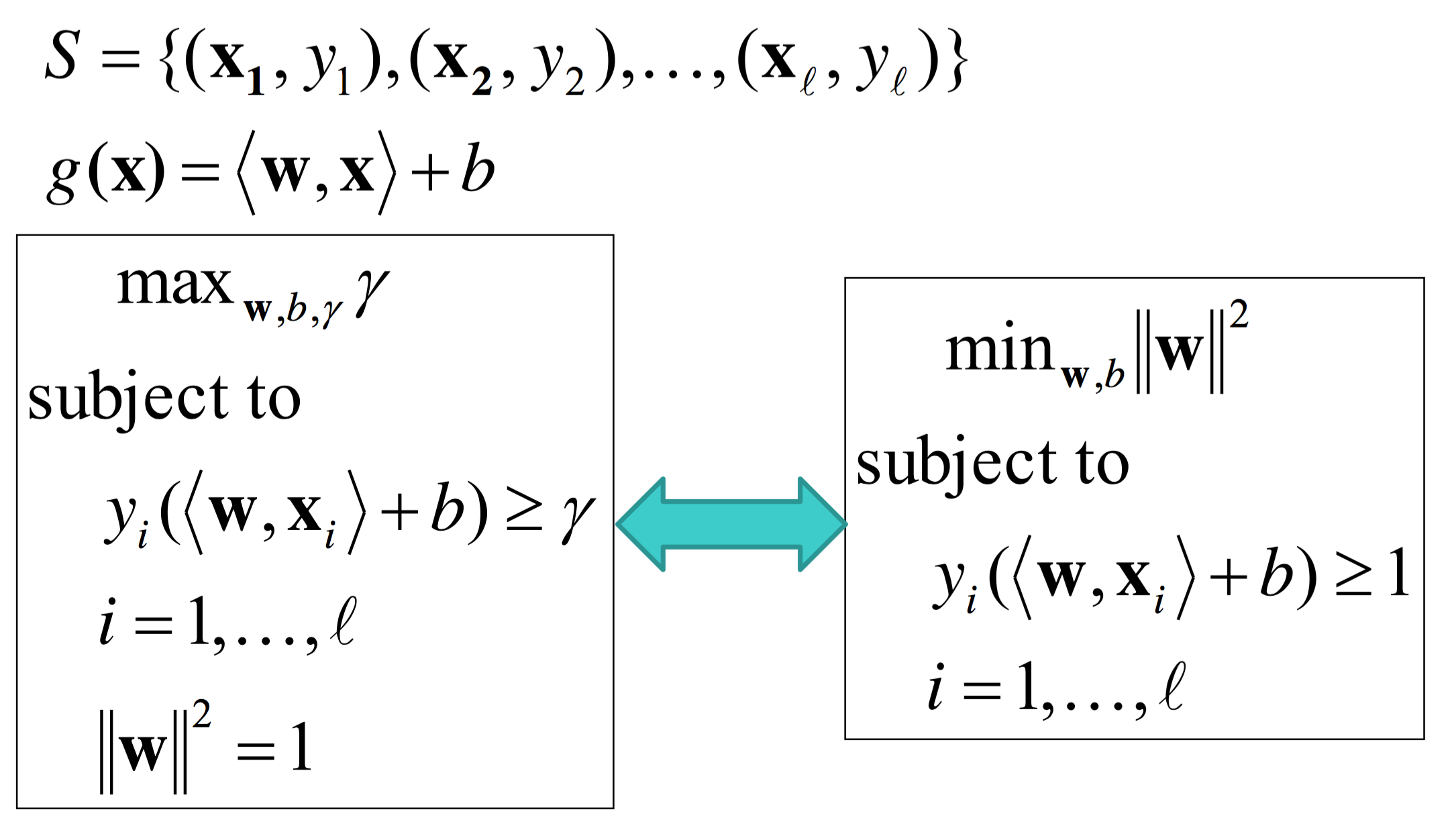 Pick the maximum margin hyperplane
Support Vector Machines (SVM)
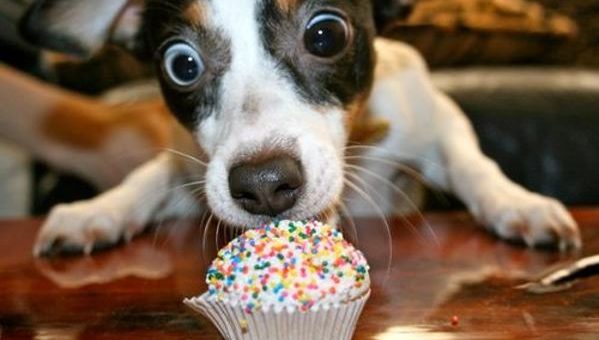 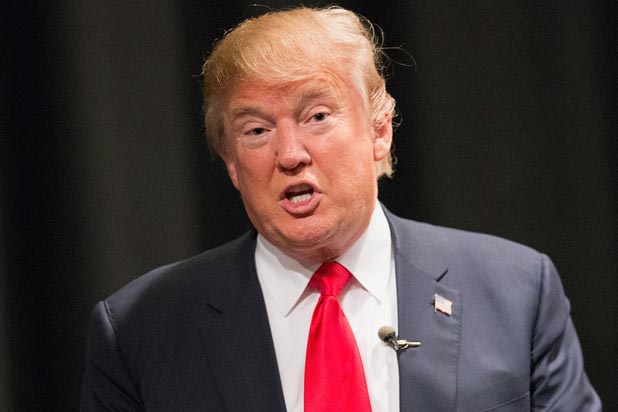 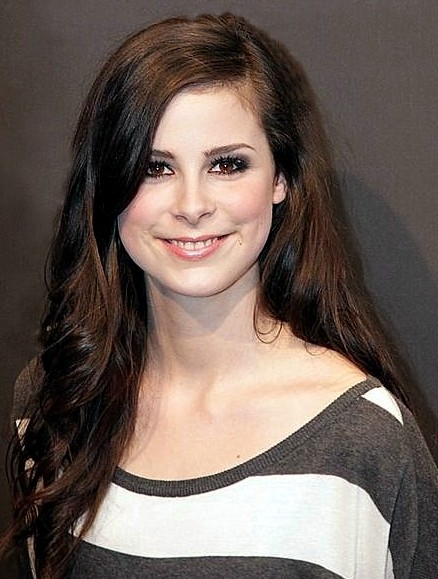 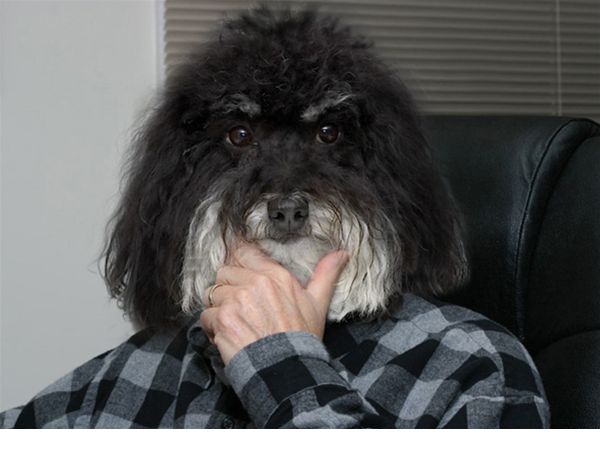 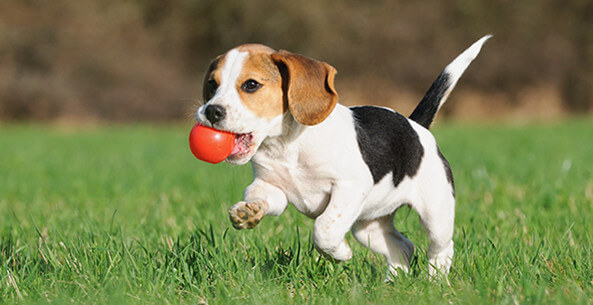 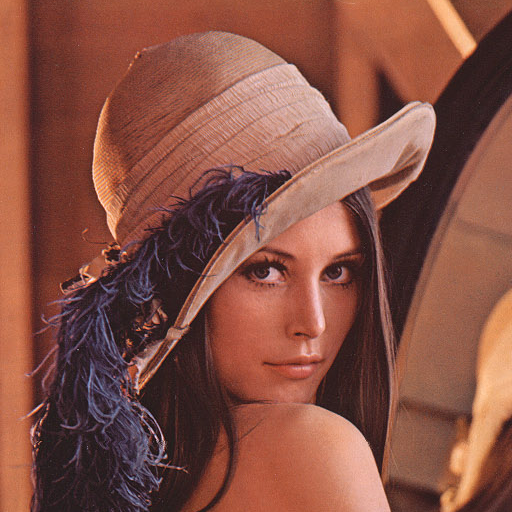 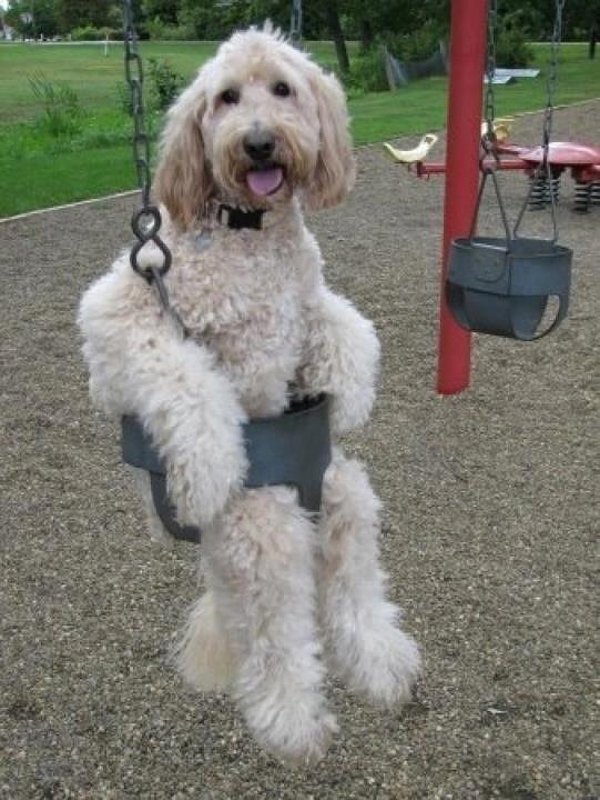 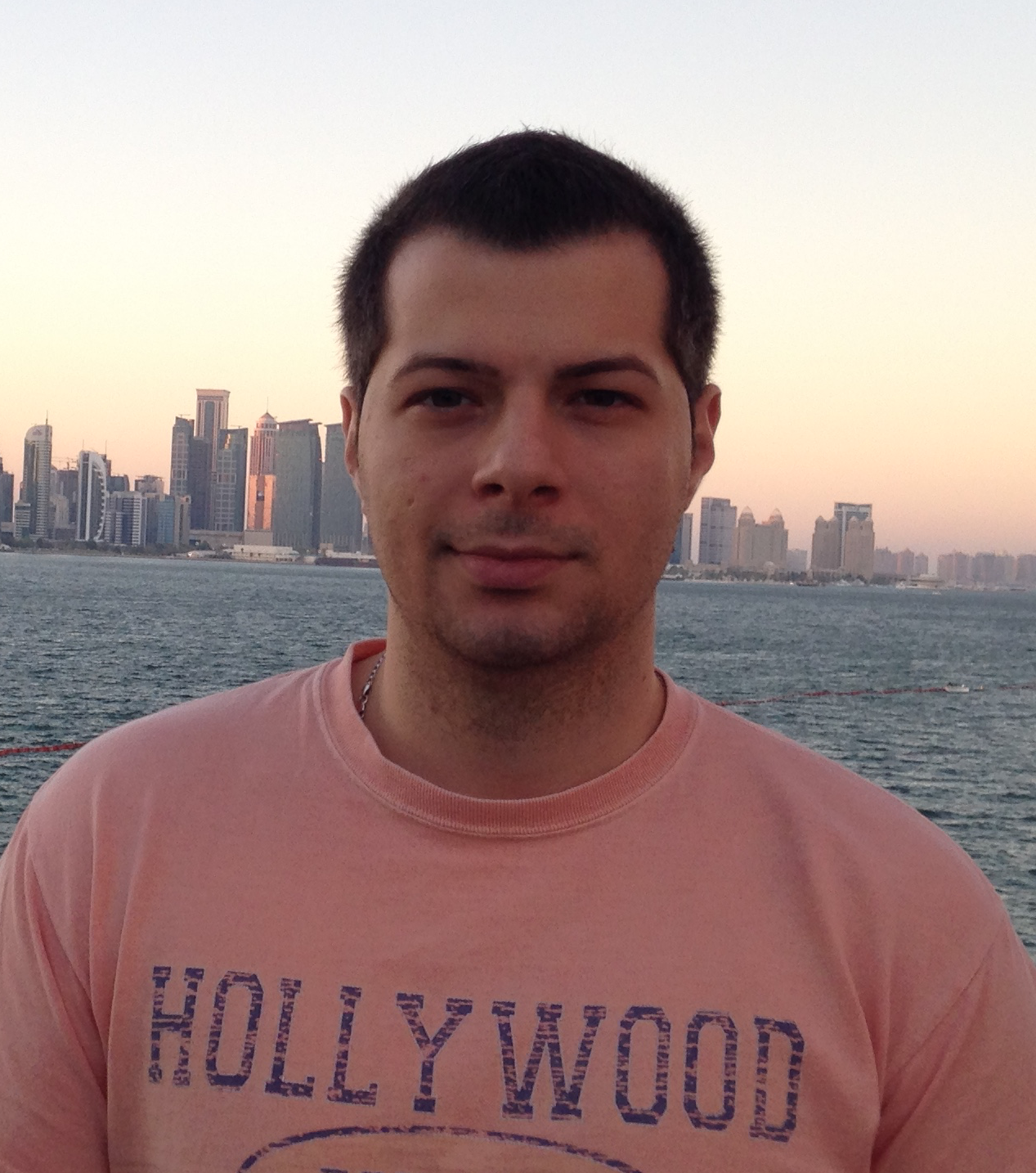 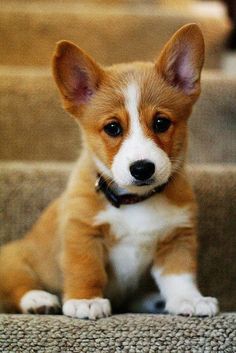 SVM Dual (Hard Margin)
SVM Dual (Hard Margin)
SVM Dual (Hard Margin)
SVM (Hard Margin)
SVM (Soft Margin)
What happens when we train a hard-margin SVM on this data set?
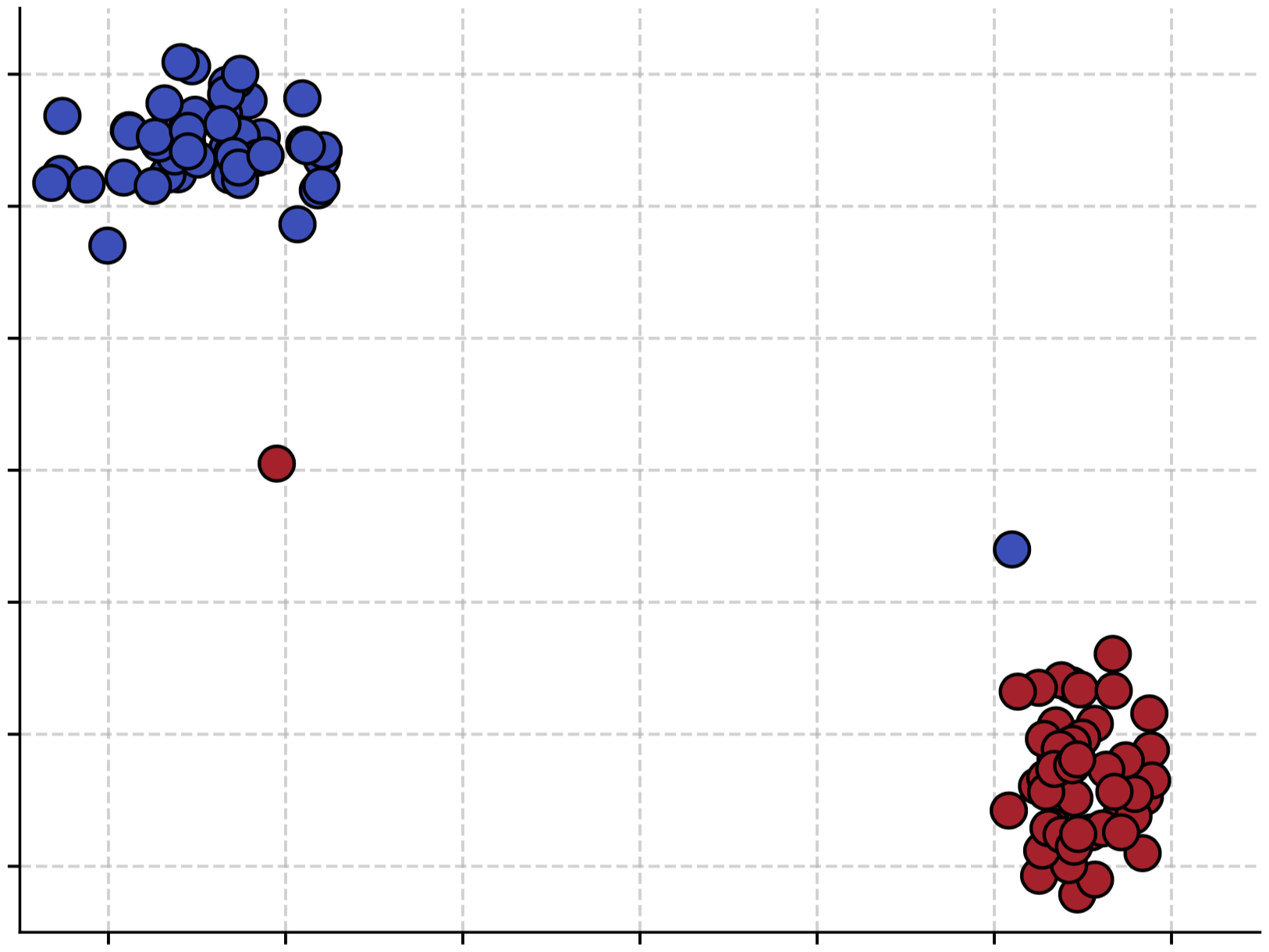 SVM (Soft Margin)
What happens when we train a hard-margin SVM on this data set?
It succeeds at separating the training samples, but with a very tight margin
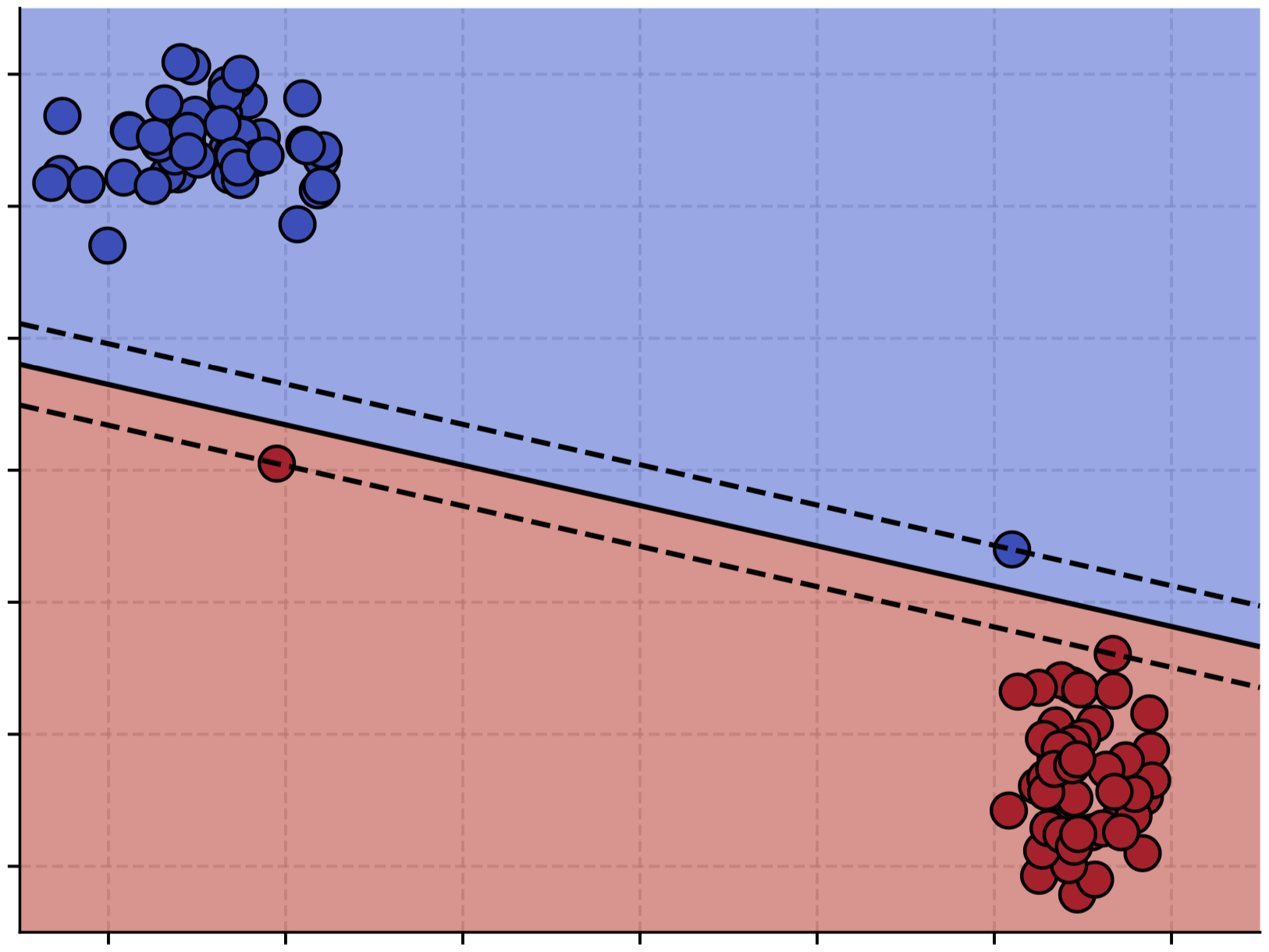 SVM (Soft Margin)
What happens when we train a hard-margin SVM on this data set?
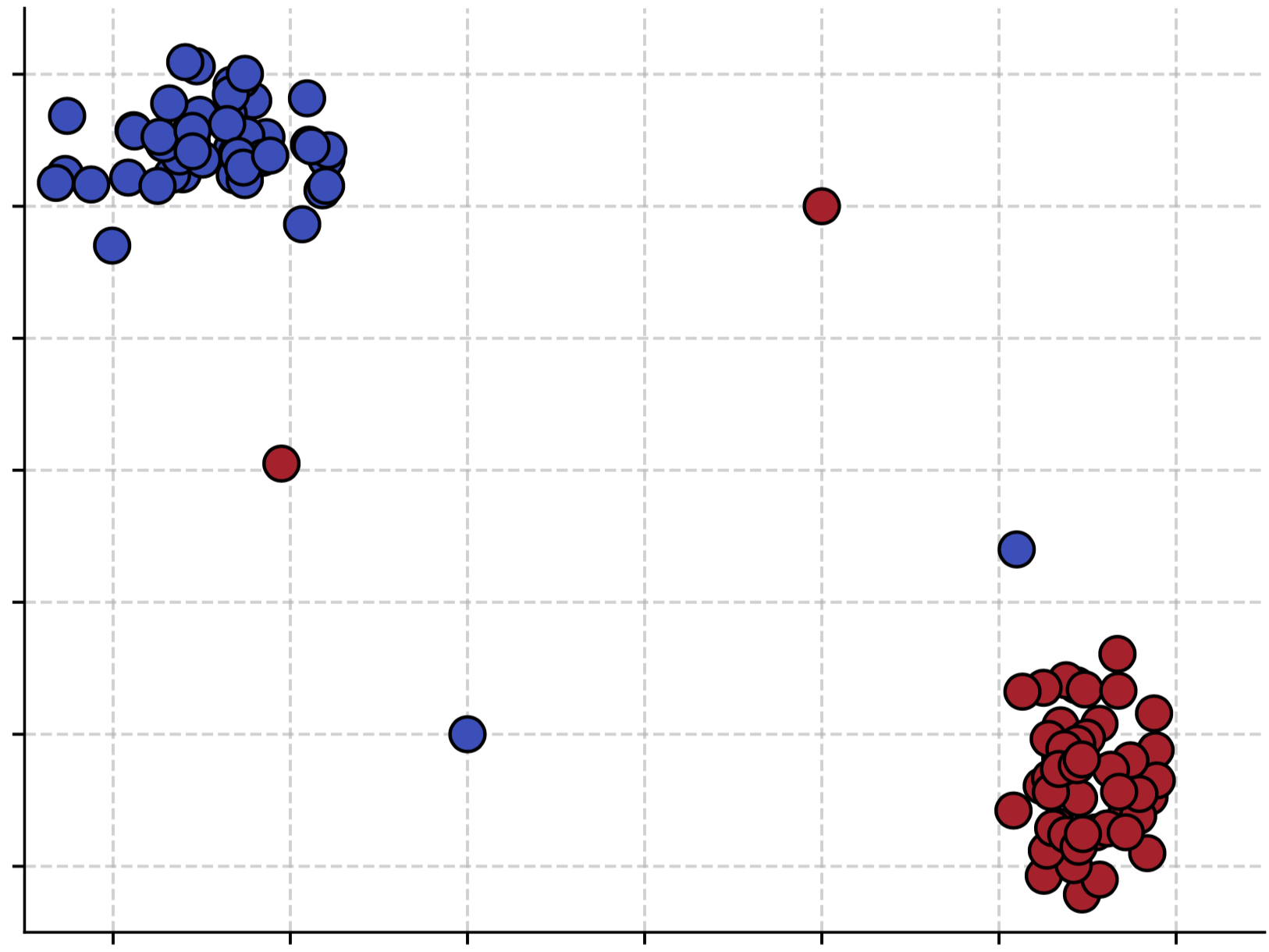 SVM (Soft Margin)
What happens when we train a hard-margin SVM on this data set?
It fails, because the samples are not linearly separable
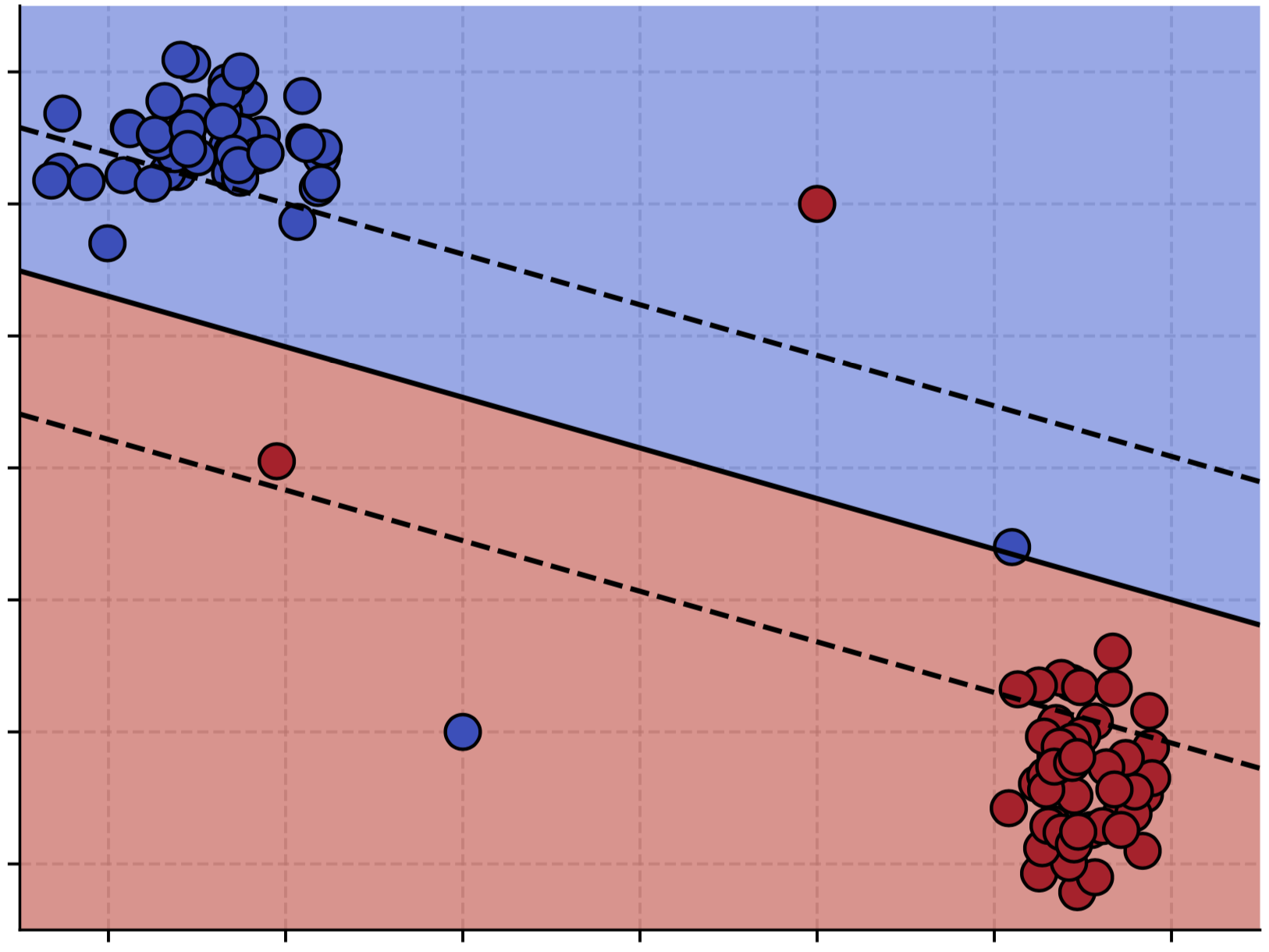 SVM (Soft Margin)
What would the more “reasonable” solutions be?
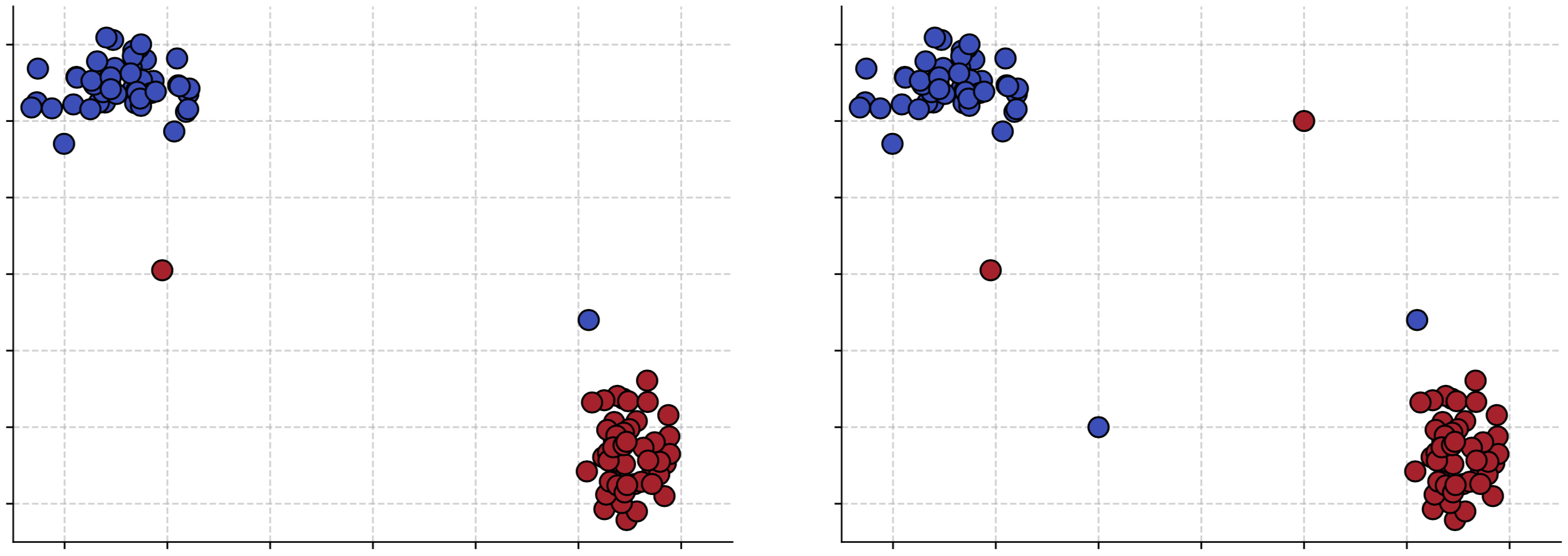 SVM (Soft Margin)
What would the more “reasonable” solutions be?
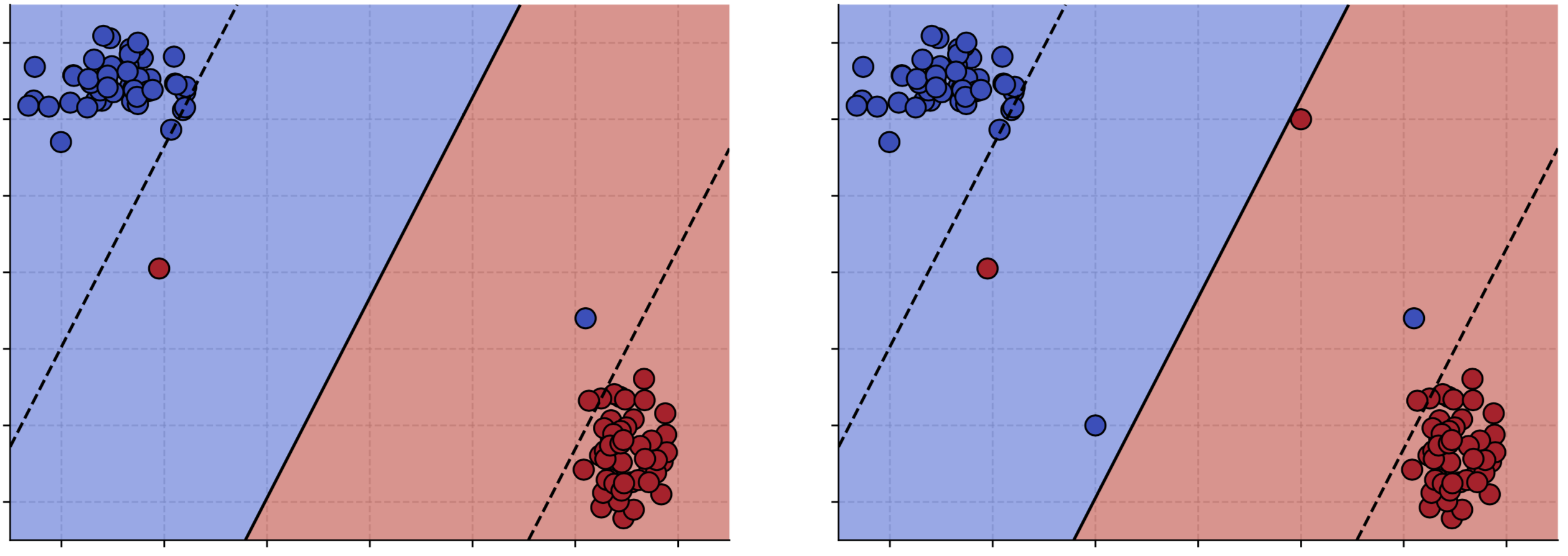 SVM (Soft Margin)
Allow some training samples to be misclassified, at a cost.
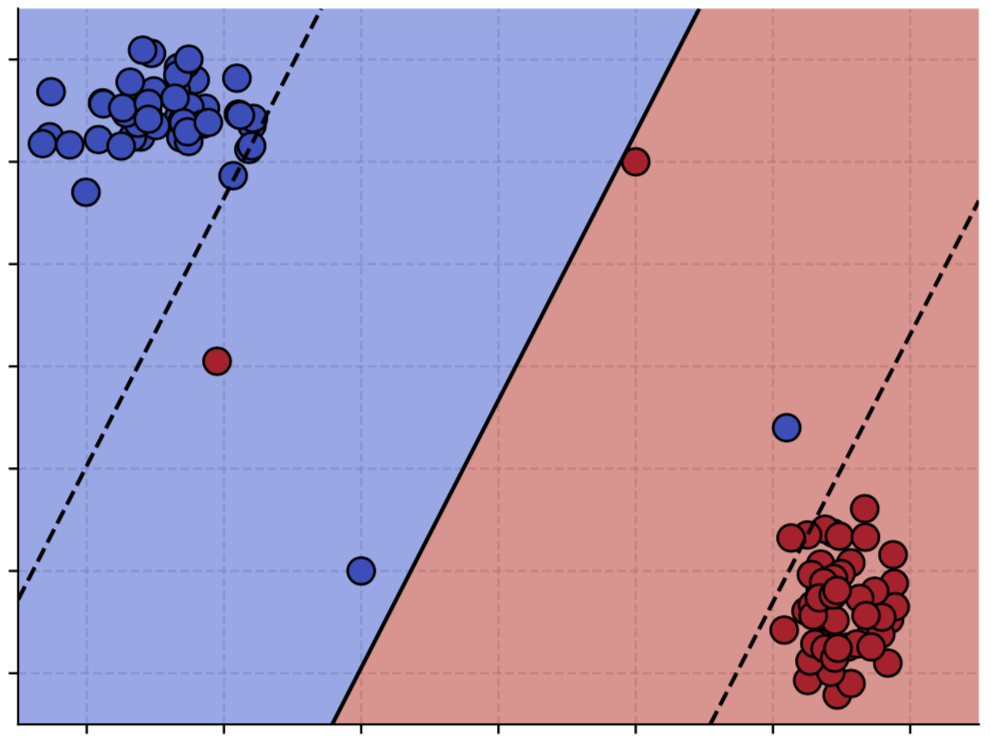 SVM (Soft Margin)
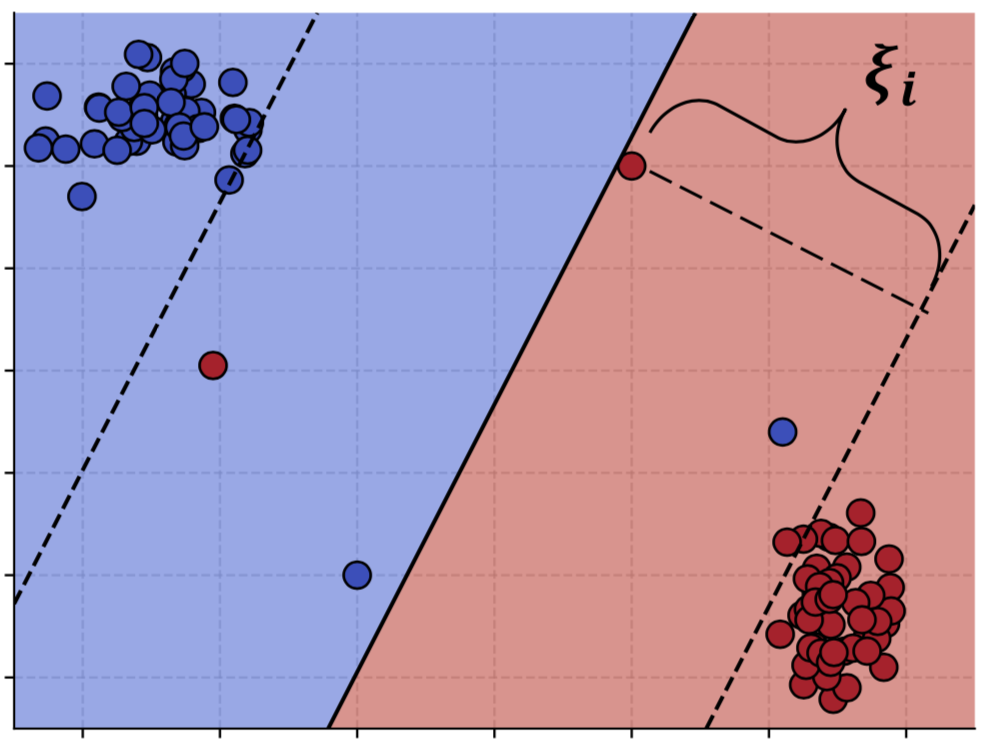 SVM (Soft Margin)
When the examples are non-linearly separable:
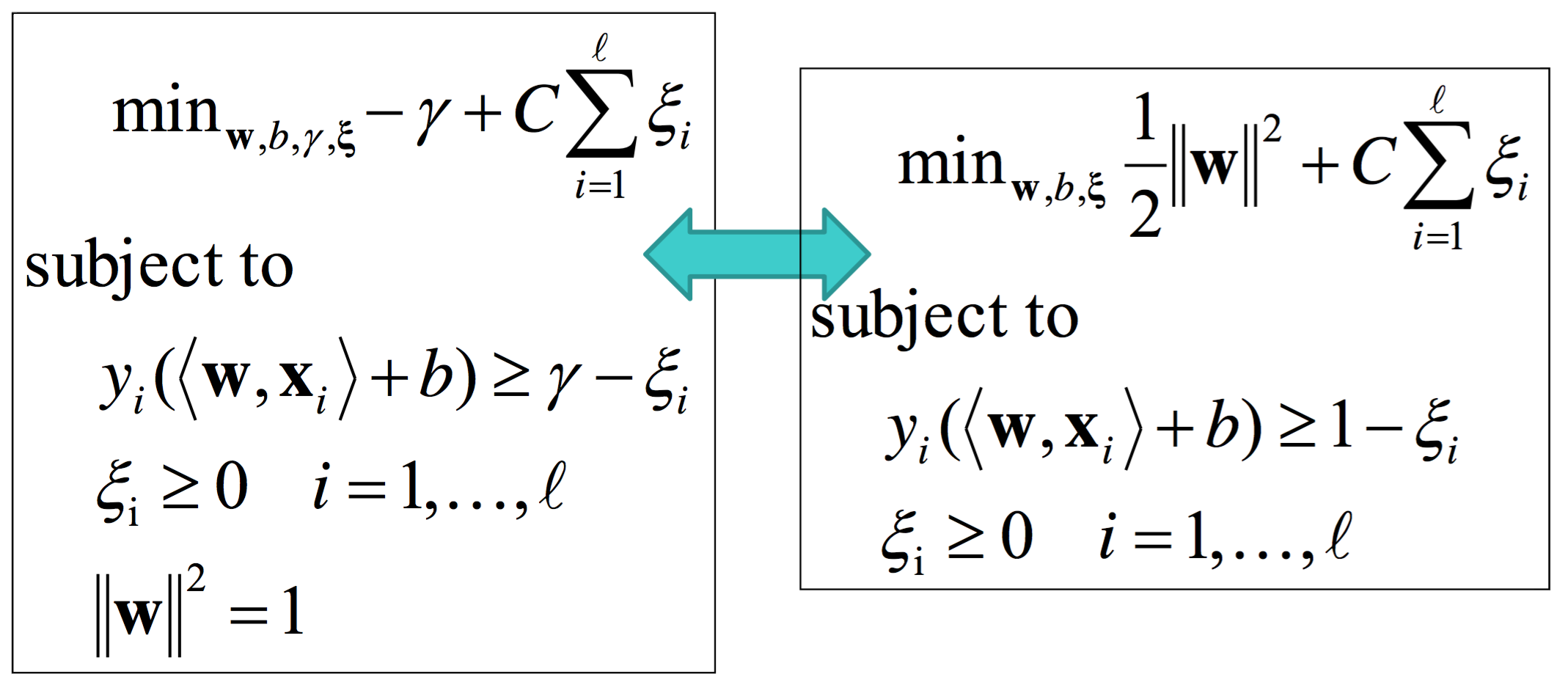 SVM (Soft Margin)
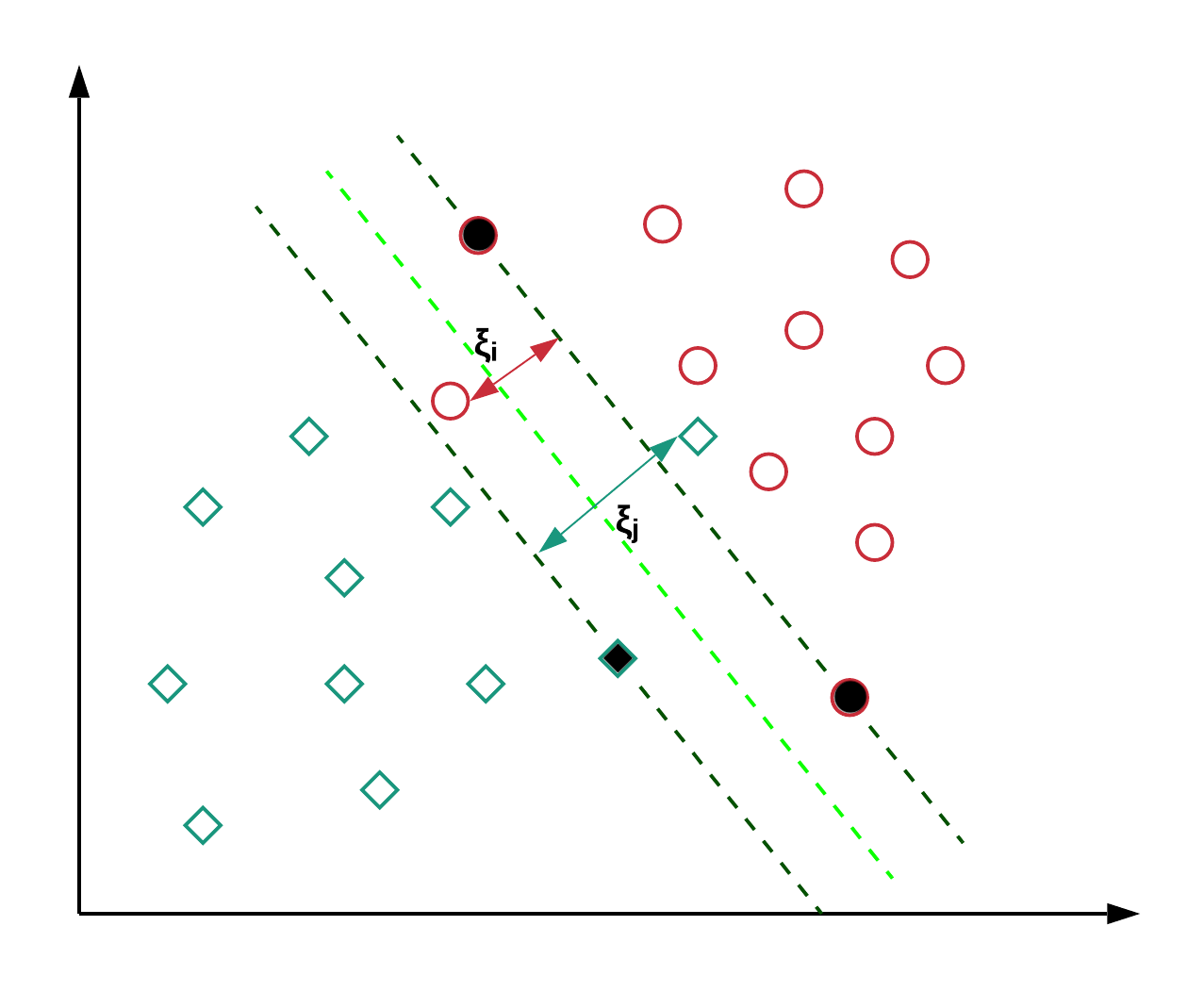 Hinge Loss
Hinge Loss
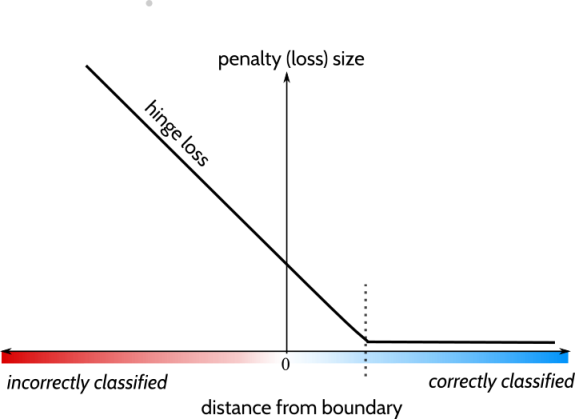 SVM (Soft Margin)
SVM Dual (Soft Margin)
SVM (Python)
Scikit-learn:
https://scikit-learn.org/stable/modules/svm.html#svm-classification
from sklearn import svm
clf = svm.SVC(C = 1.0)
clf.fit(X_train, T_train)
Y_test = clf.predict(X_test)
Plus many other classifiers (based on same use pattern)
Support Vector Regression
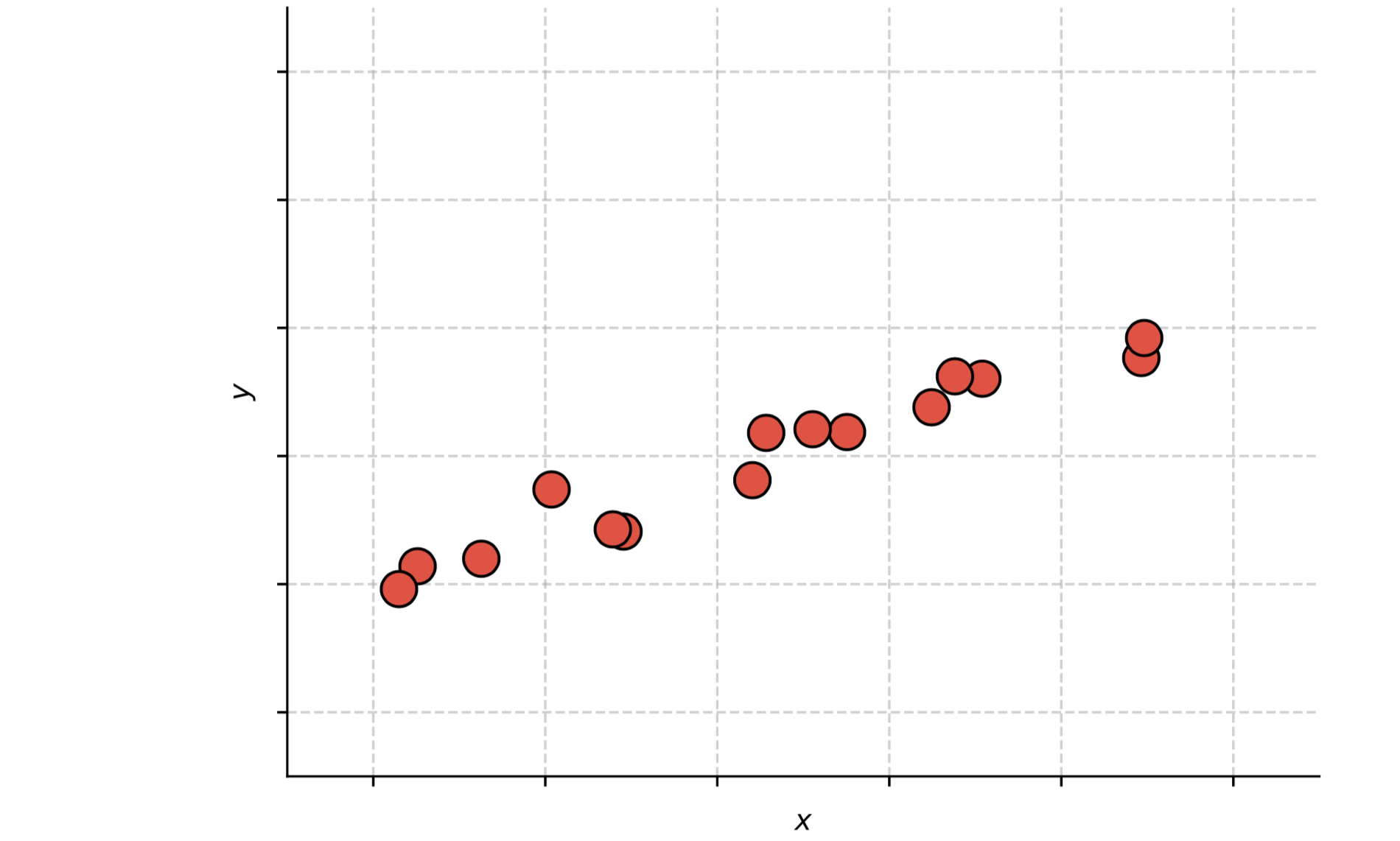 Support Vector Regression
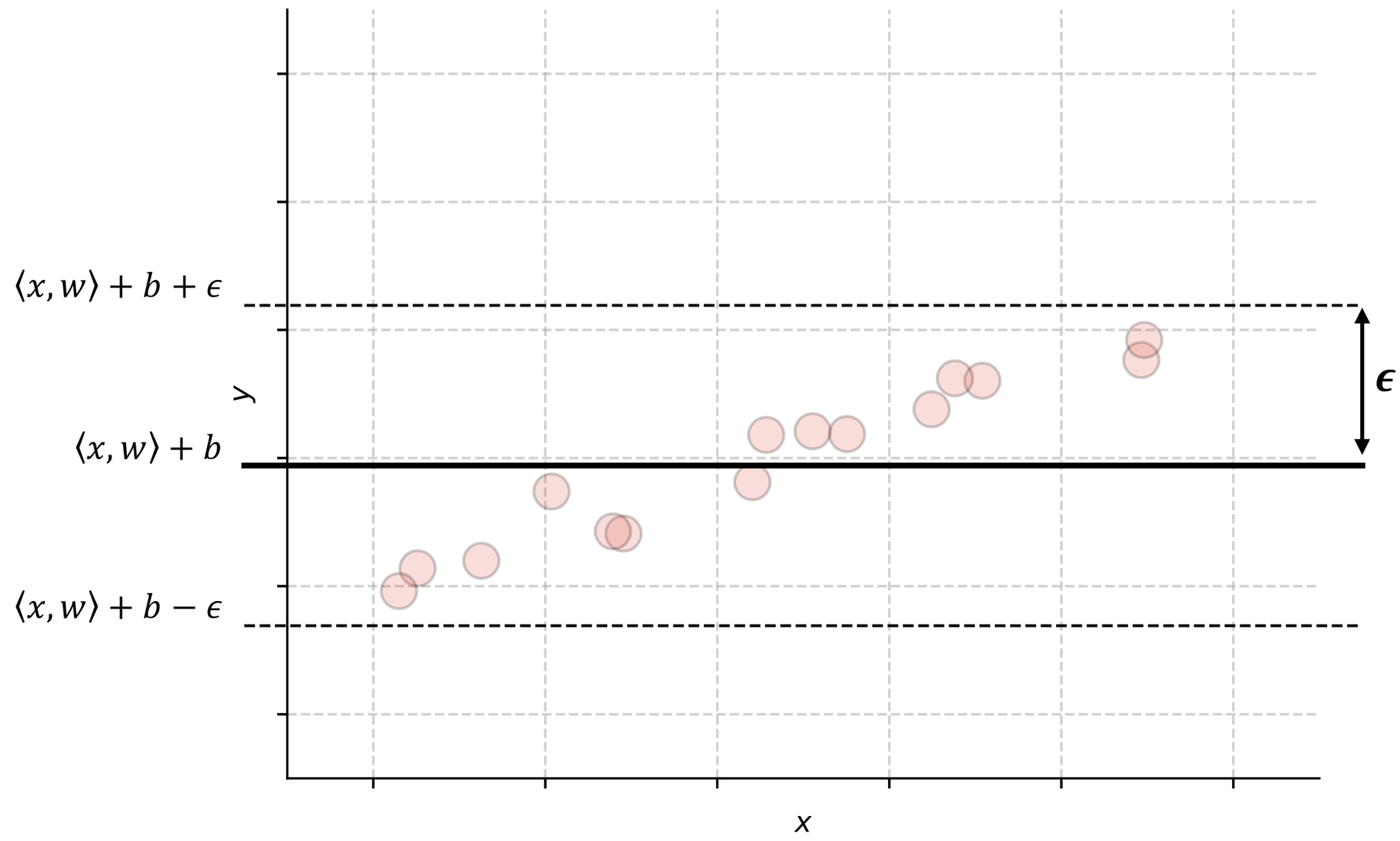 Support Vector Regression
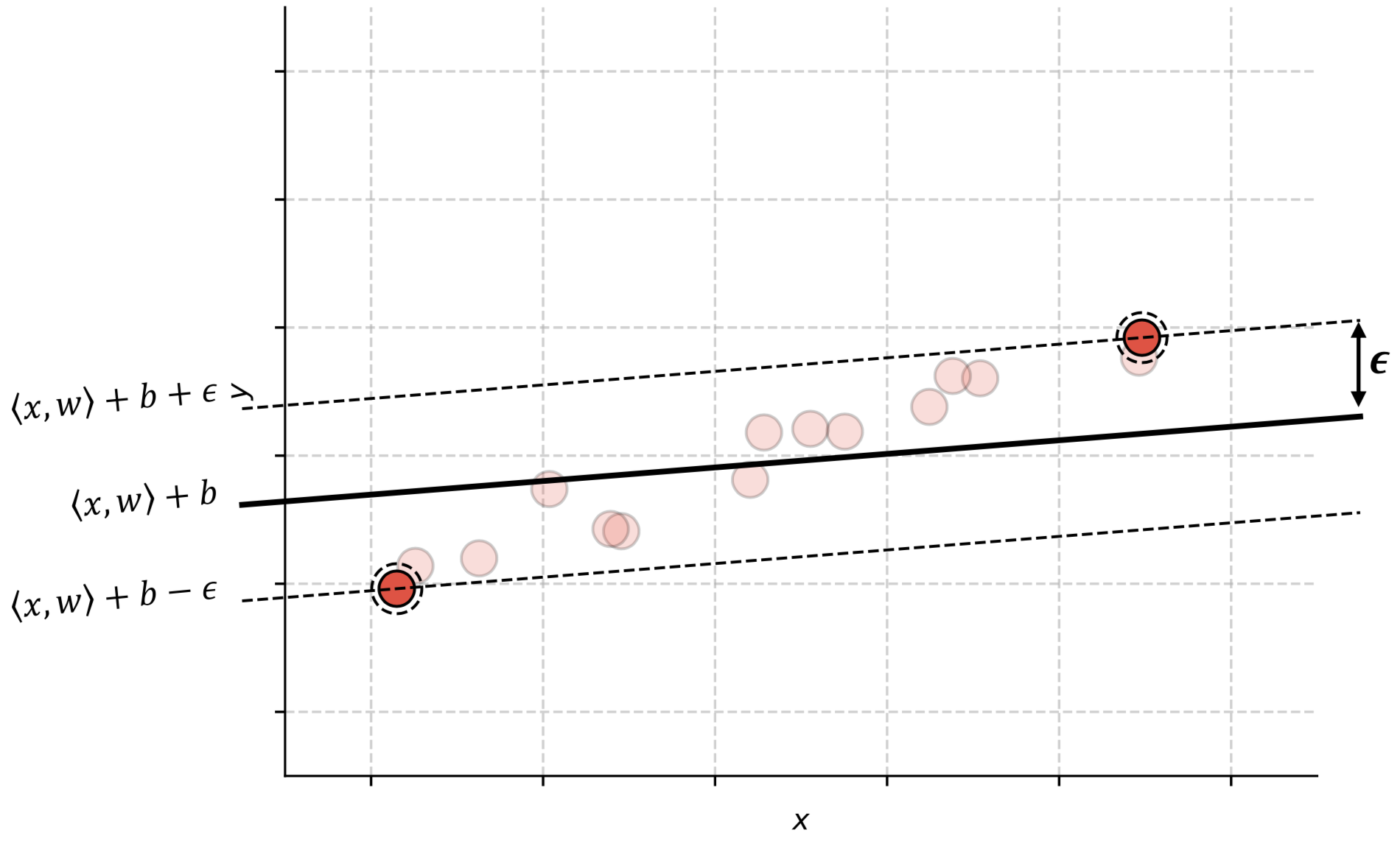 Support Vector Regression
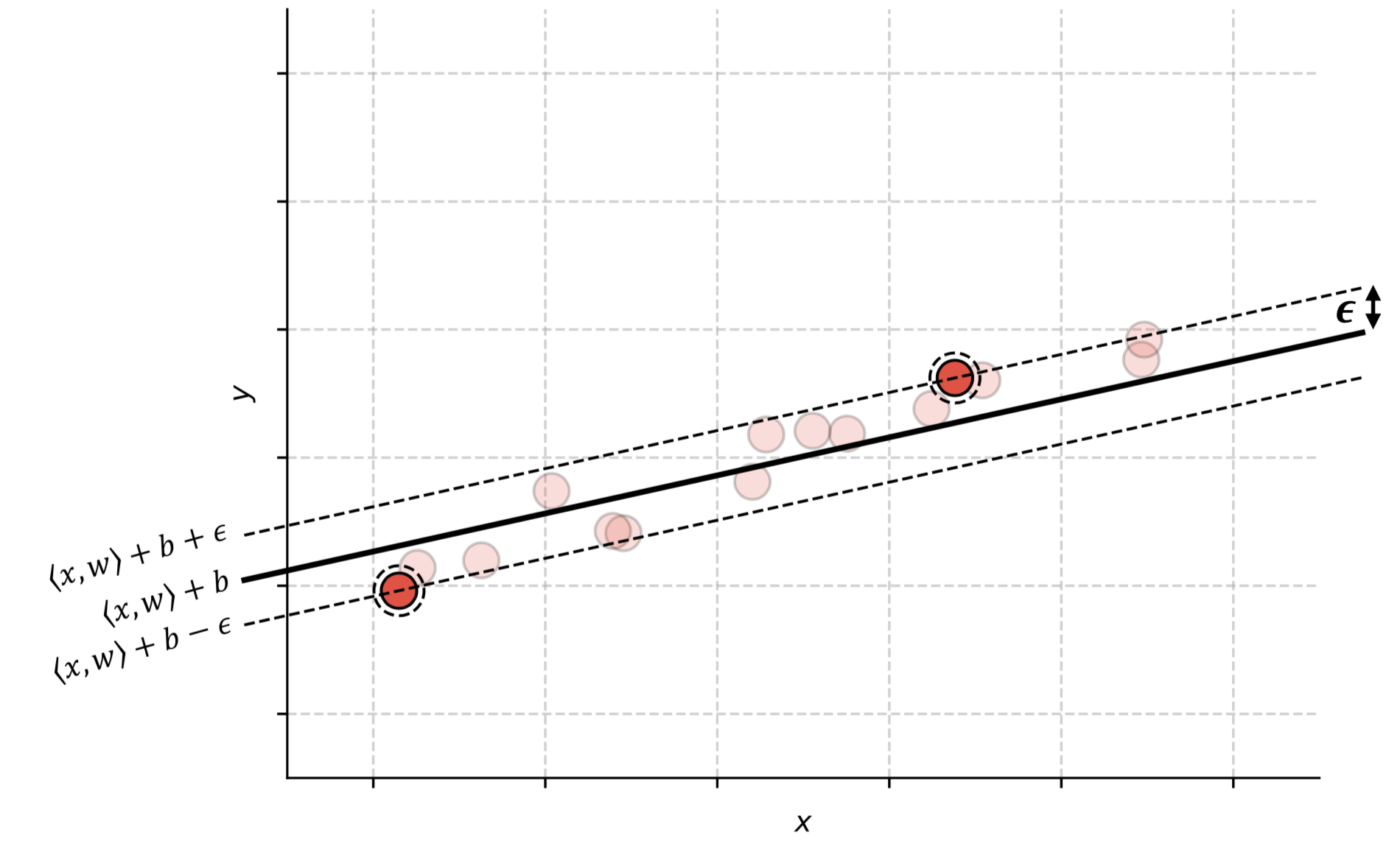 Support Vector Regression
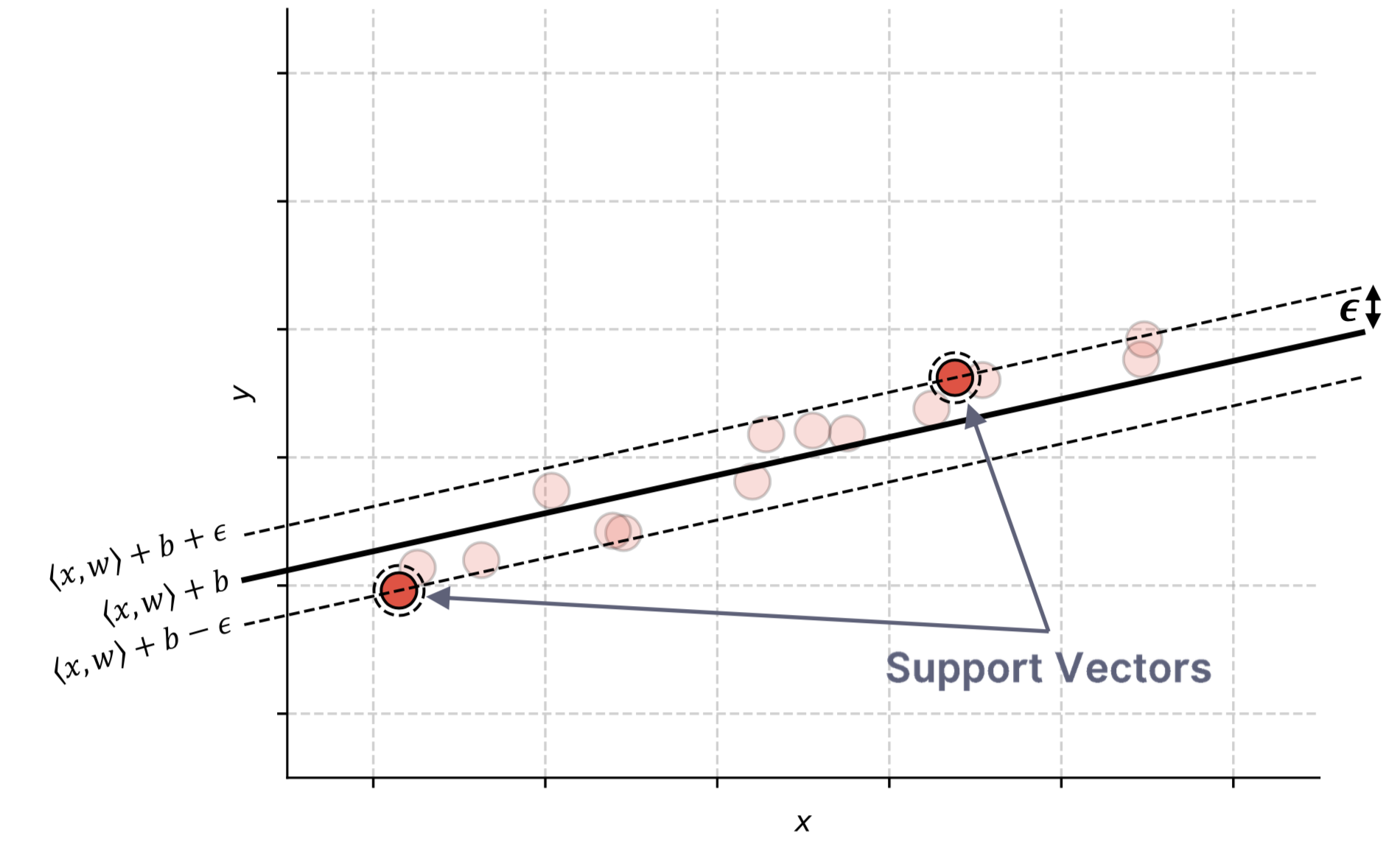 SVR (Soft Margin)
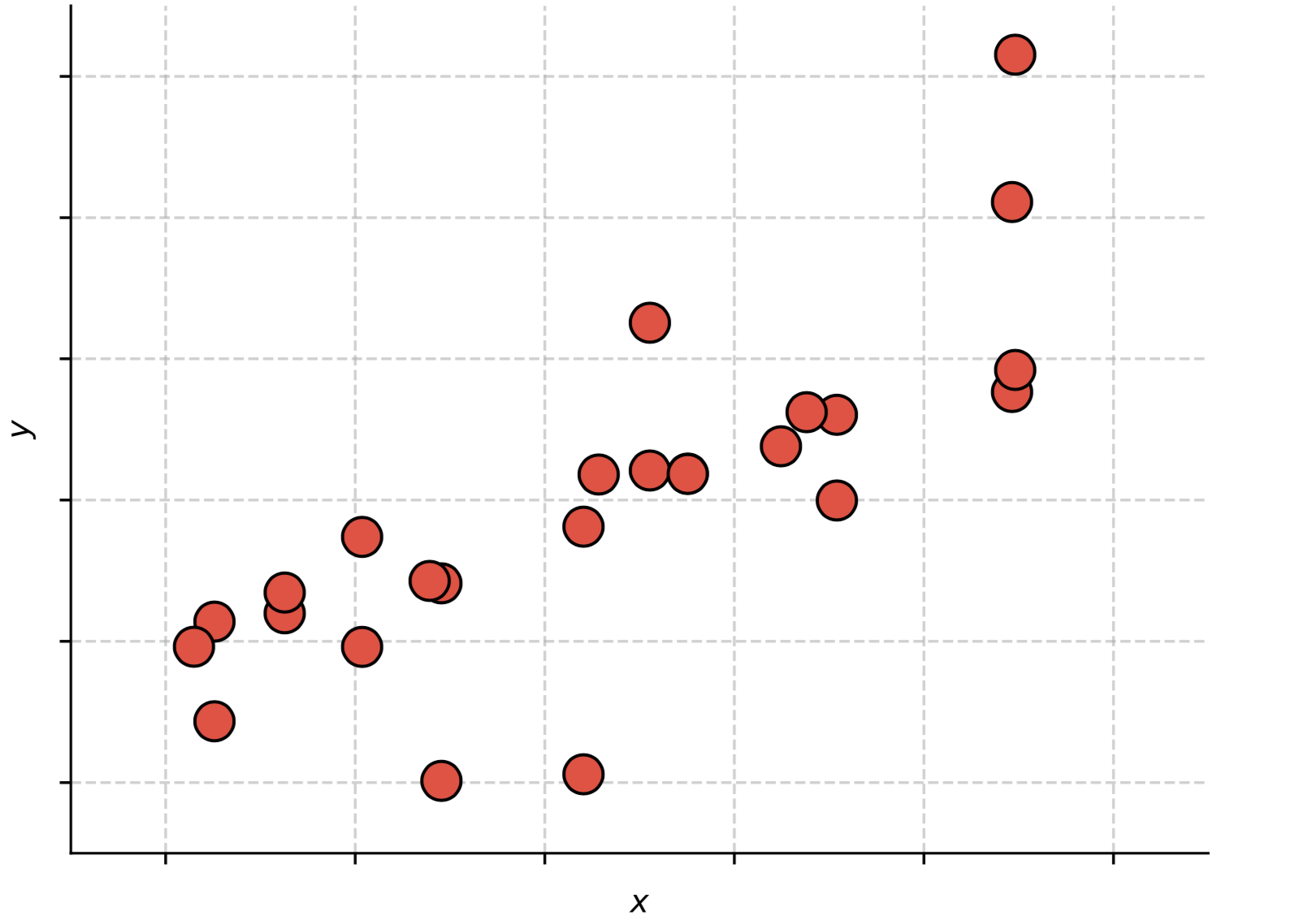 SVR (Soft Margin)
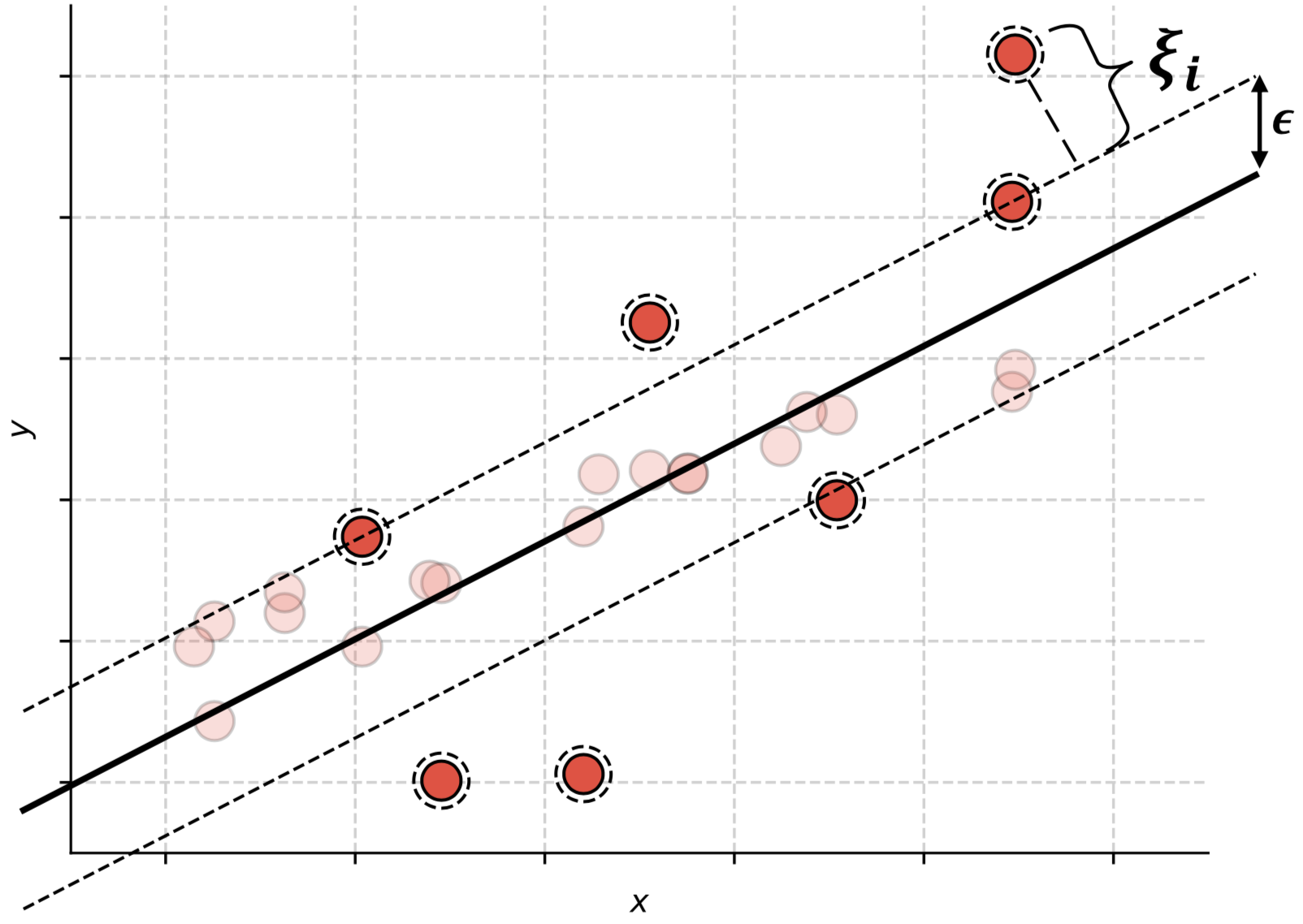 How do we solve many class problems?
Schemes for combining multiple binary classifiers:
1) One-versus-one
2) One-versus-all
One-versus-one
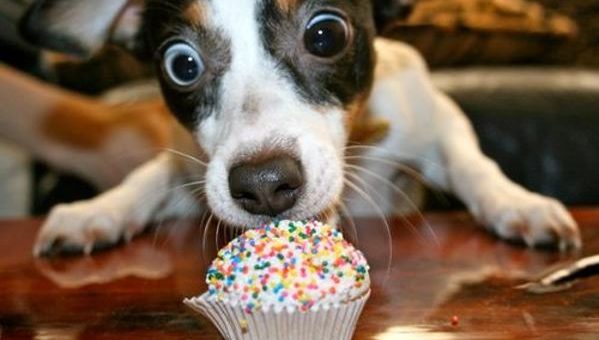 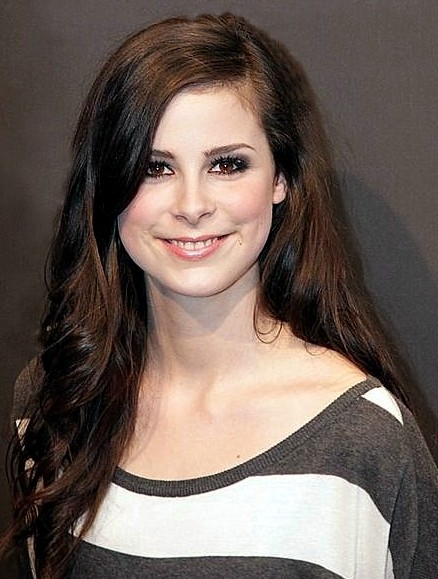 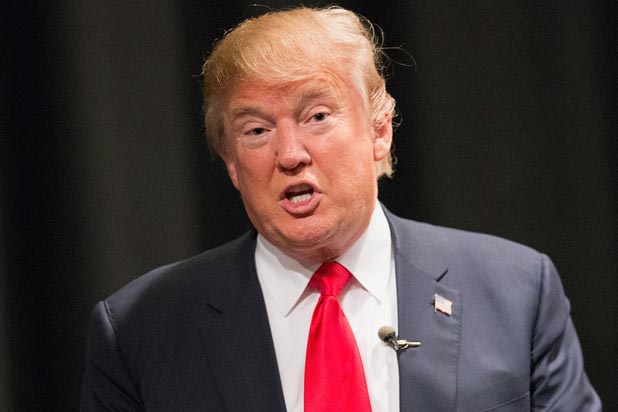 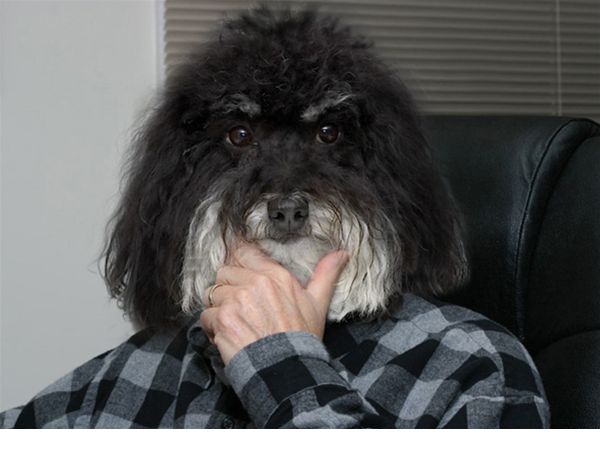 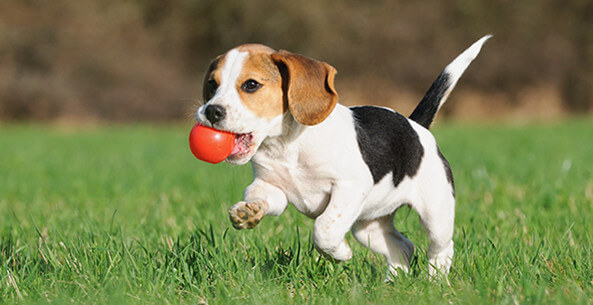 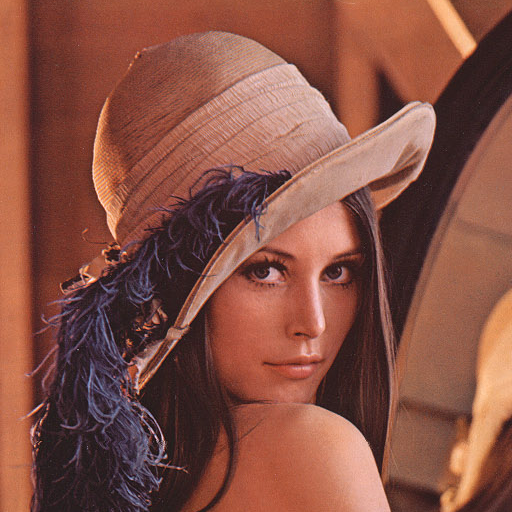 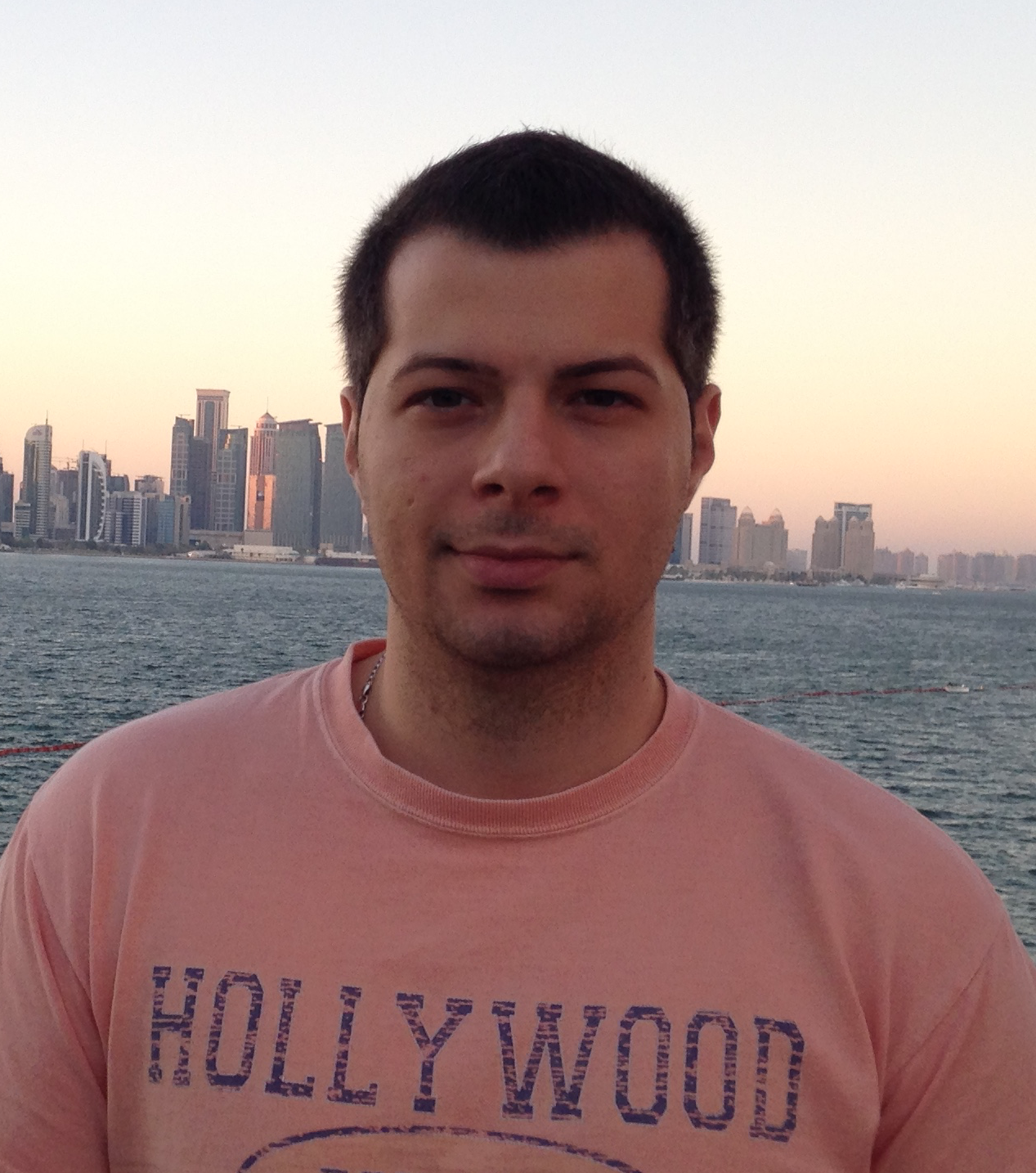 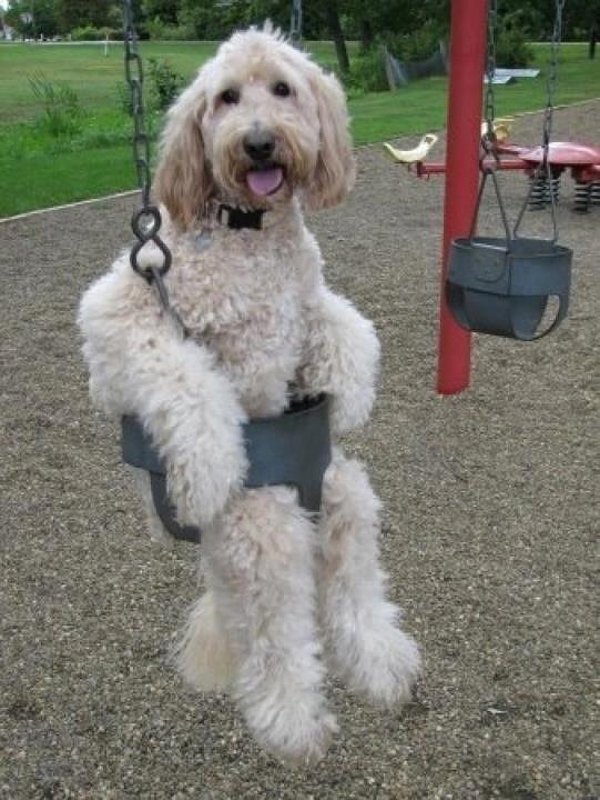 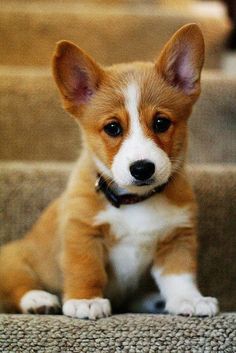 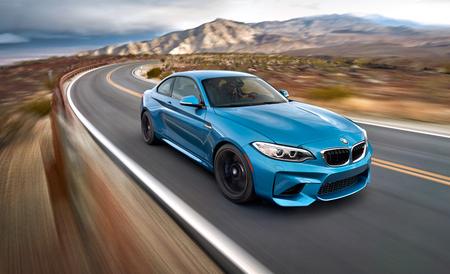 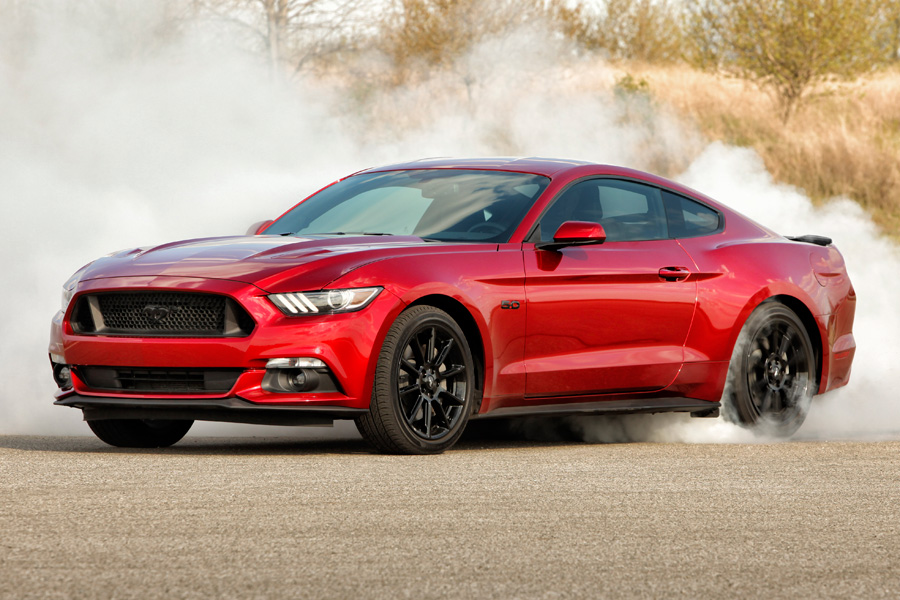 One-versus-all
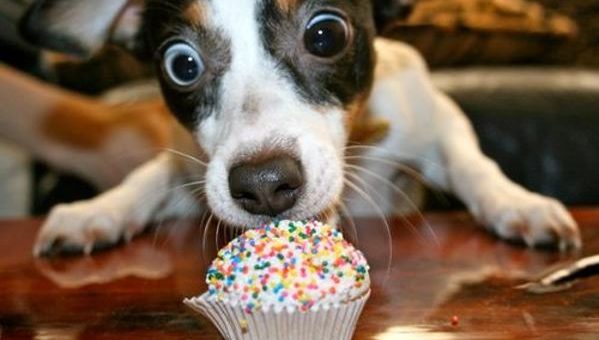 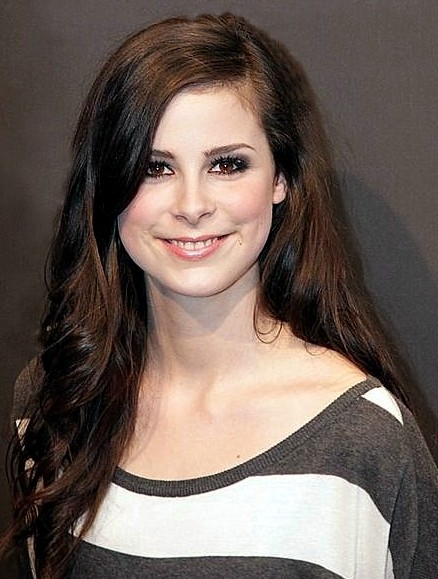 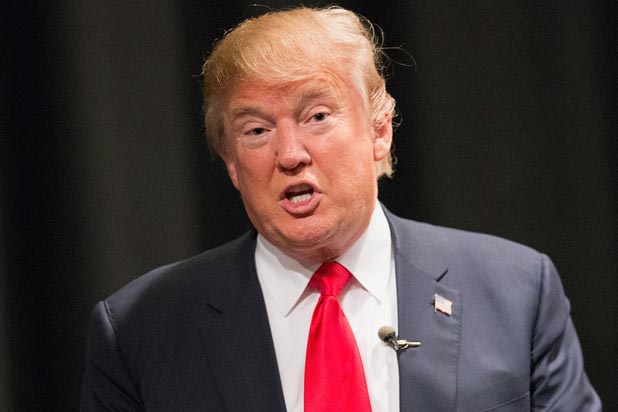 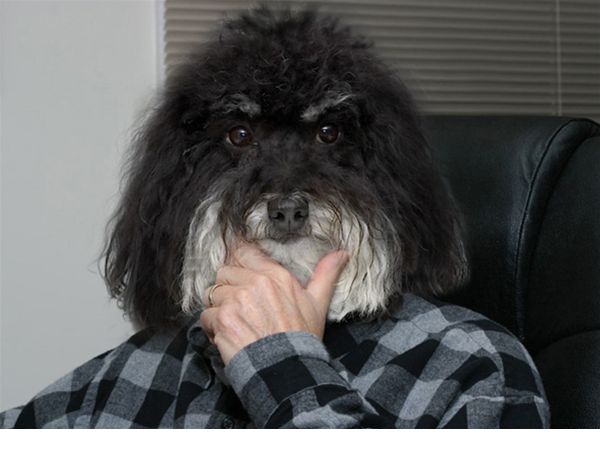 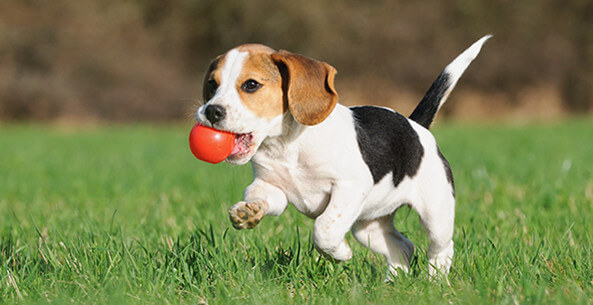 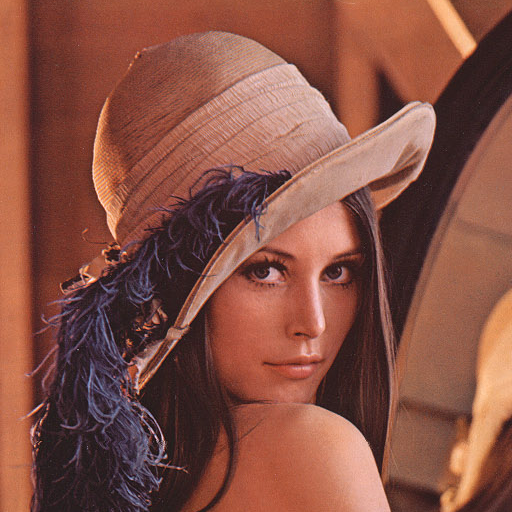 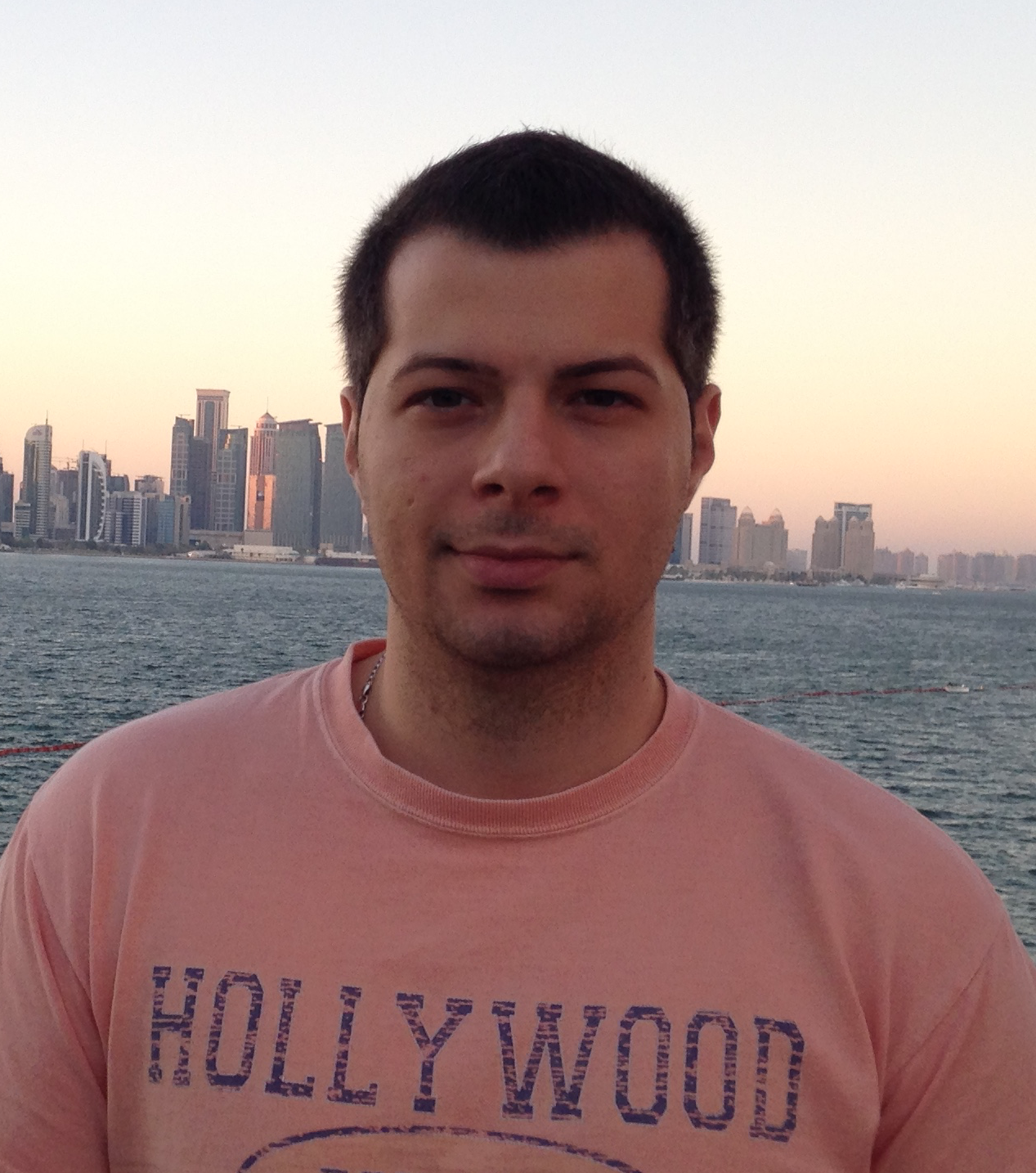 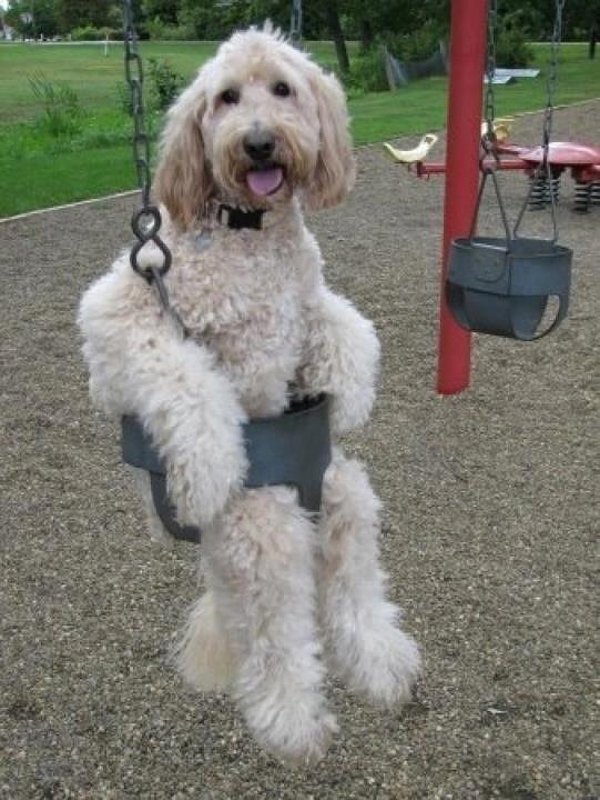 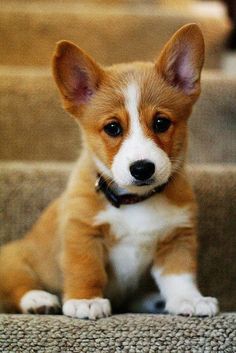 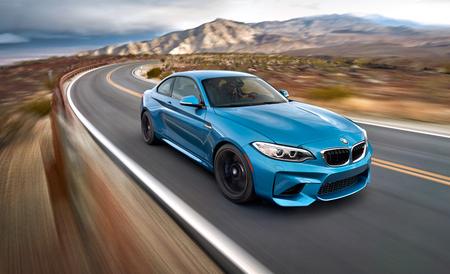 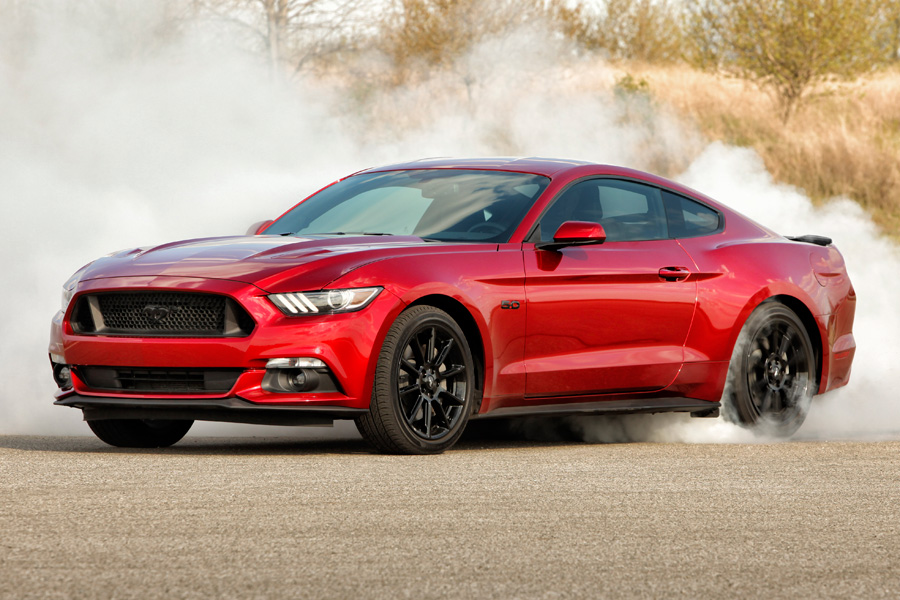 How do we solve many class problems?
Using classification methods able to handle the multi-class problem directly:
1) Linear (Fisher) Discriminant Analysis
2) Neural Networks (Lectures 7, 8, 9)
3) Random forests (Lecture 5)
Linear Discriminant Analysis
Each class is approximated with a multinomial Gaussian distribution
The optimization algoritm is based on finding a hyperplane to project the data points such that:
The distance among class means is maximized
The variance of each class is minimized
Linear Discriminant Analysis
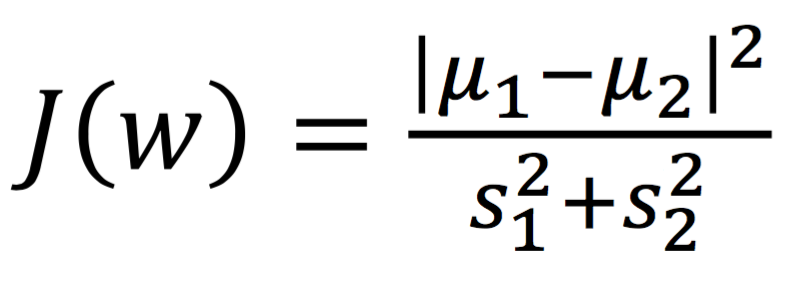 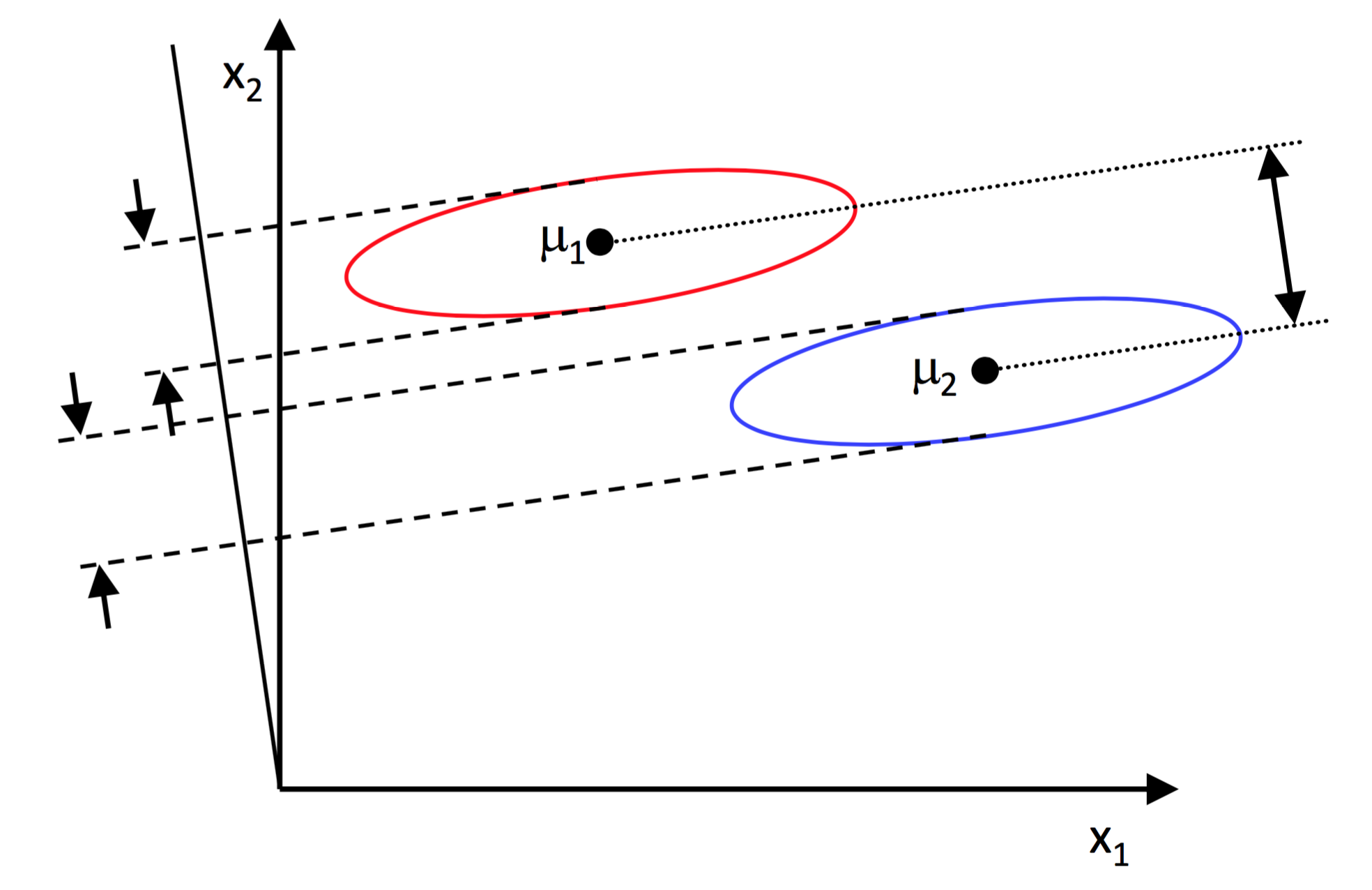 Linear Discriminant Analysis (Python)
Scikit-learn:
https://scikit-learn.org/stable/modules/generated/sklearn.discriminant_analysis.LinearDiscriminantAnalysis.html#sklearn.discriminant_analysis.LinearDiscriminantAnalysis
from sklearn.discriminant_analysis 
     import LinearDiscriminantAnalysis
clf = LinearDiscriminantAnalysis()
clf.fit(X_train, T_train)
Y_test = clf.predict(X_test)
Intra-class variation
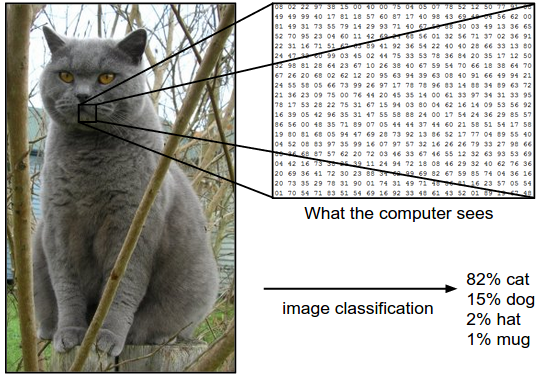 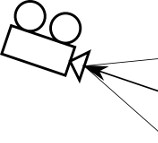 Deformation
Occlusion
Camera angle
Illumination
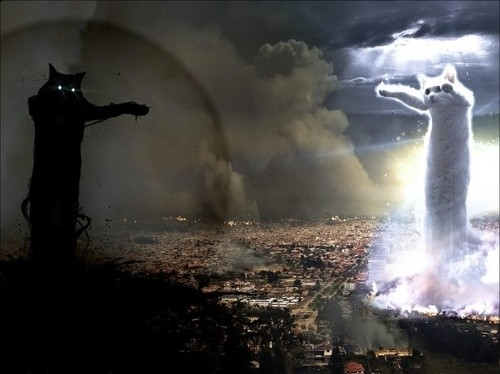 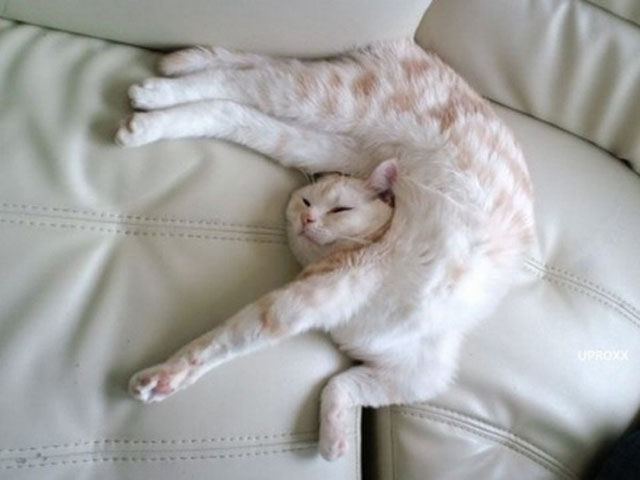 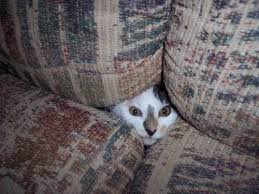 Confusing background
Intra-class variation
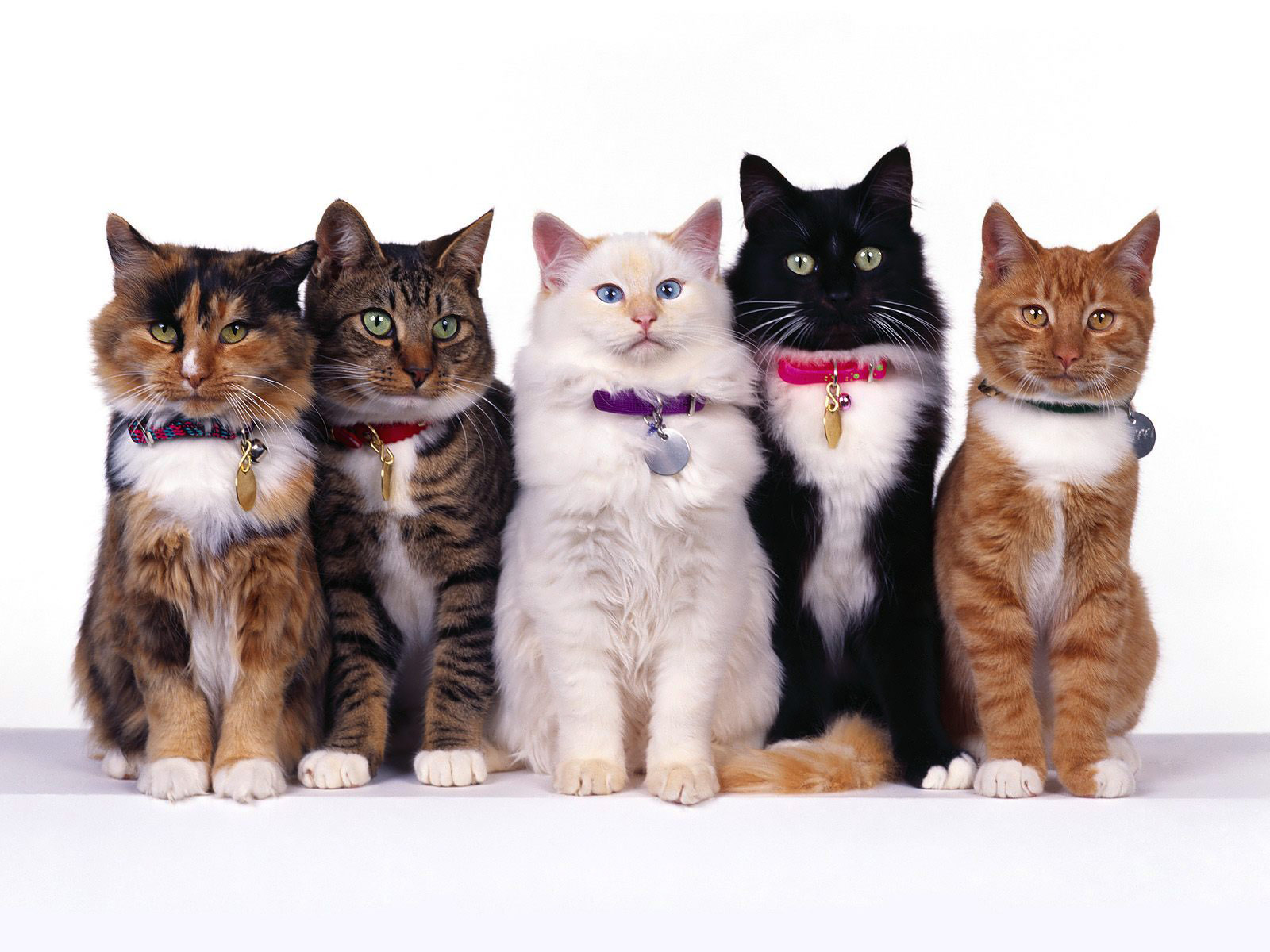 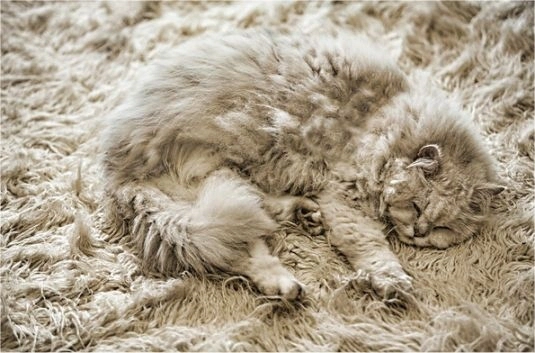 Inter-class similarity
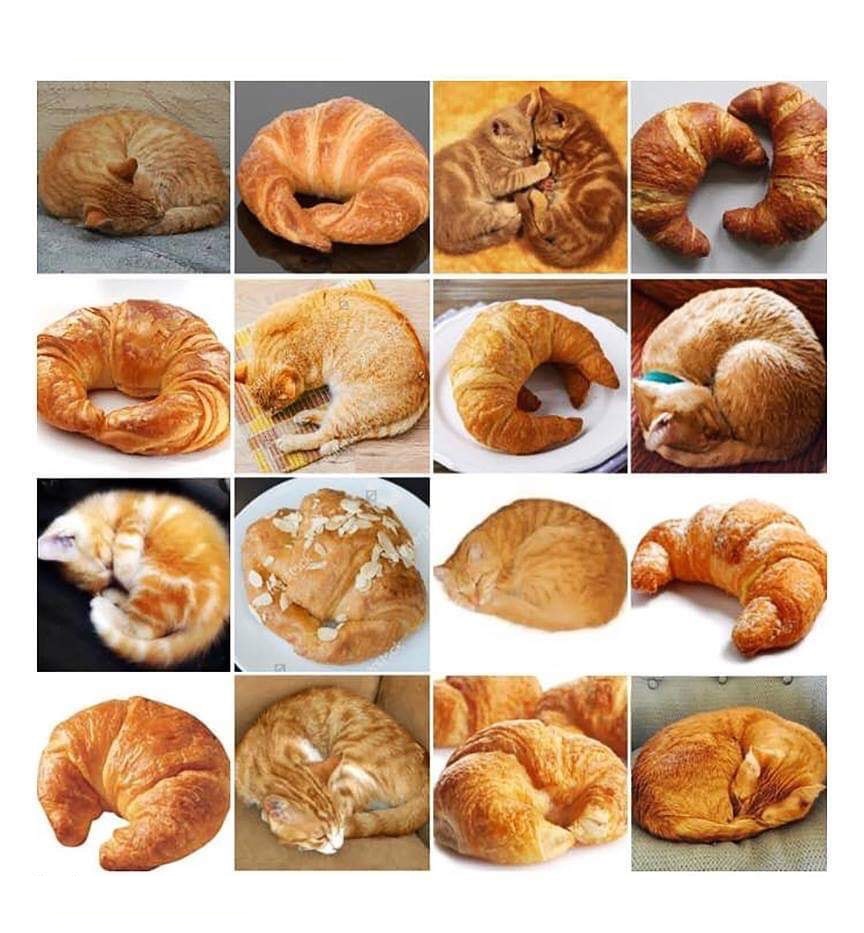 Linear classifier for the multi-class problem
features
parameters
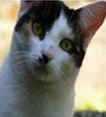 N values that indicate the scores for each class
f(x,W)
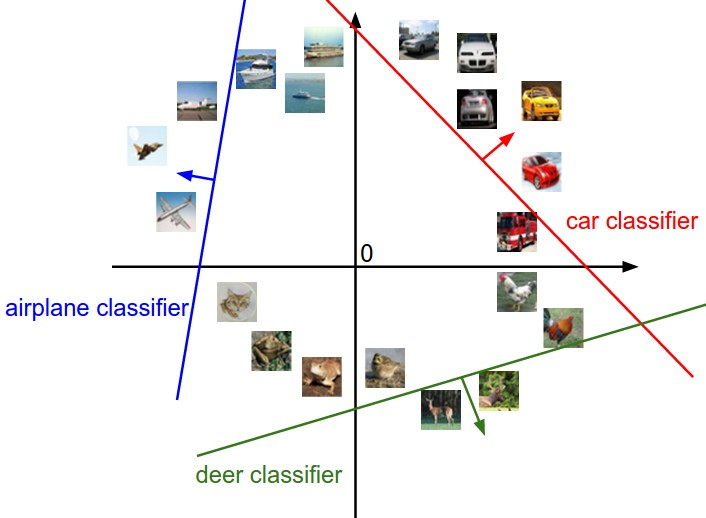 Feature vector
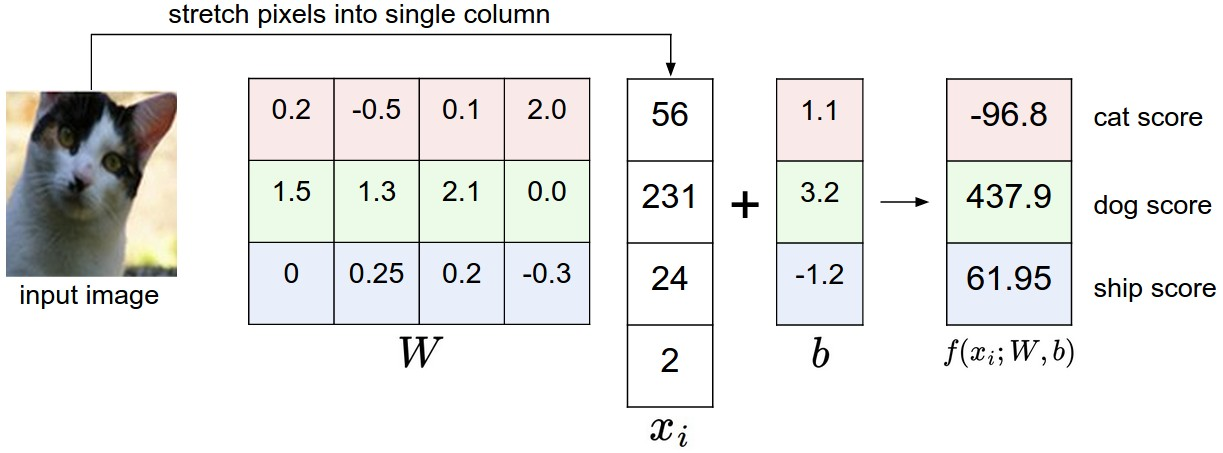 Linear classifier for the multi-class problem
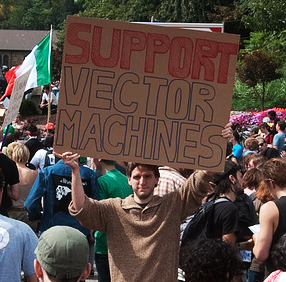 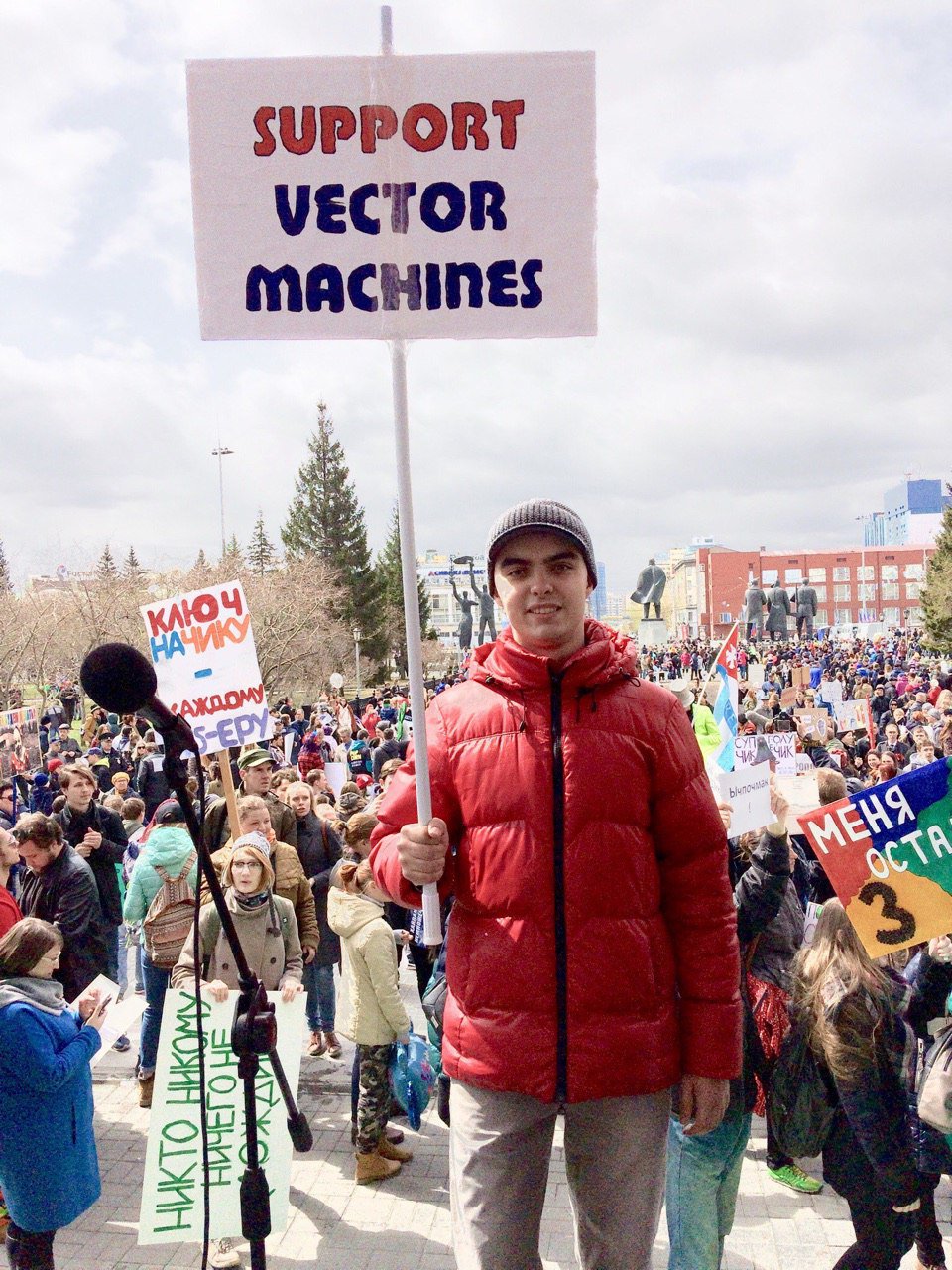 Multiclass SVM loss:
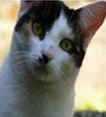 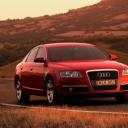 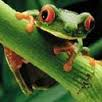 3.2
1.3
2.2
cat
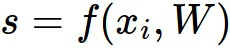 5.1
4.9
2.5
car
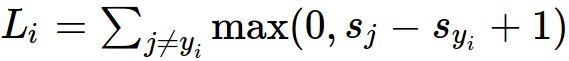 -1.7
2.0
-3.1
frog
Multiclass SVM loss:
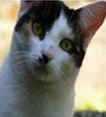 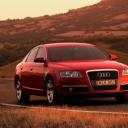 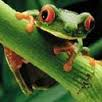 3.2
1.3
2.2
cat
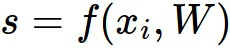 5.1
4.9
2.5
car
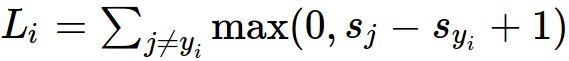 -1.7
2.0
-3.1
frog
= max(0, 5.1 - 3.2 + 1) 
   +max(0, -1.7 - 3.2 + 1)
= max(0, 2.9) + max(0, -3.9)
= 2.9 + 0
= 2.9
2.9
Losses:
Multiclass SVM loss:
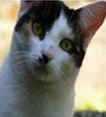 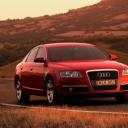 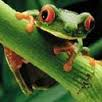 3.2
1.3
2.2
cat
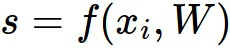 5.1
4.9
2.5
car
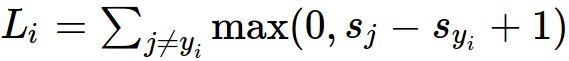 -1.7
2.0
-3.1
frog
= max(0, 1.3 - 4.9 + 1) 
   +max(0, 2.0 - 4.9 + 1)
= max(0, -2.6) + max(0, -1.9)
= 0 + 0
= 0
2.9
0
Losses:
Multiclass SVM loss:
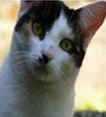 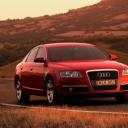 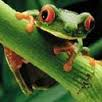 3.2
1.3
2.2
cat
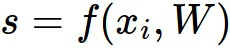 5.1
4.9
2.5
car
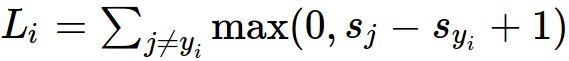 -1.7
2.0
-3.1
frog
= max(0, 2.2 - (-3.1) + 1) 
   +max(0, 2.5 - (-3.1) + 1)
= max(0, 6.3) + max(0, 6.6)
= 6.3 + 6.6
= 12.9
12.9
2.9
0
Losses:
Multiclass SVM loss:
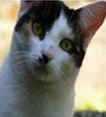 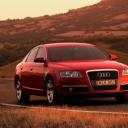 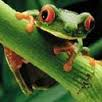 3.2
1.3
2.2
cat
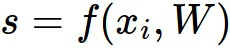 5.1
4.9
2.5
car
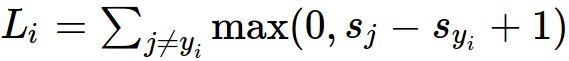 -1.7
2.0
-3.1
frog
L = (2.9 + 0 + 12.9)/3 
   = 5.27
12.9
2.9
0
Losses:
Softmax (Multinomial Logistic Regression)
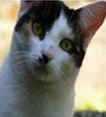 scores = unnormalized log probabilities of the classes 





Want to maximize the log likelihood, or (for a loss function) 
to minimize the negative log likelihood of the correct class:
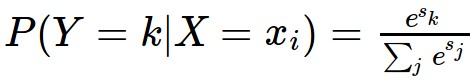 where
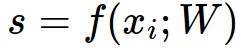 Softmax function
3.2
cat
5.1
car
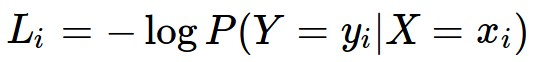 -1.7
frog
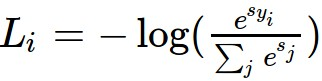 In summary:
Softmax (Multinomial Logistic Regression)
Q: What is the min/max possible loss Li?
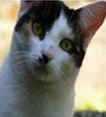 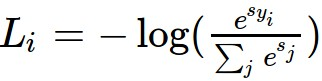 unnormalized probabilities
3.2
24.5
0.13
cat
Li = -log(0.13)
      = 0.89
normalize
exp
5.1
164.0
0.87
car
-1.7
0.18
0.00
frog
unnormalized log probabilities
probabilities
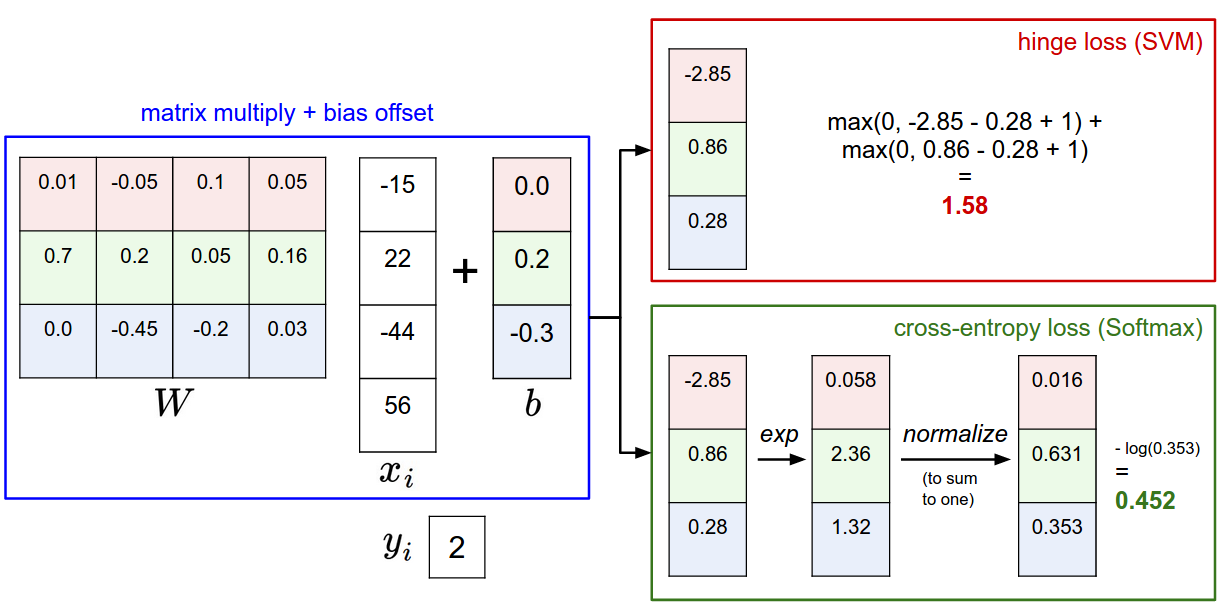 Softmax vs. SVM
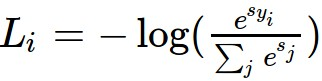 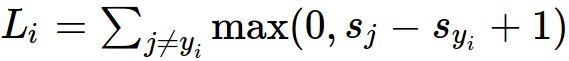 Q: Suppose we take a datapoint and we add some small perturbations (changing its score slightly). What happens to the loss in both cases?
Assume scores:
[10, -2, 3]
[10, 9, 9]
[10, -100, -100]
and
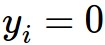 Binary cross-entropy loss
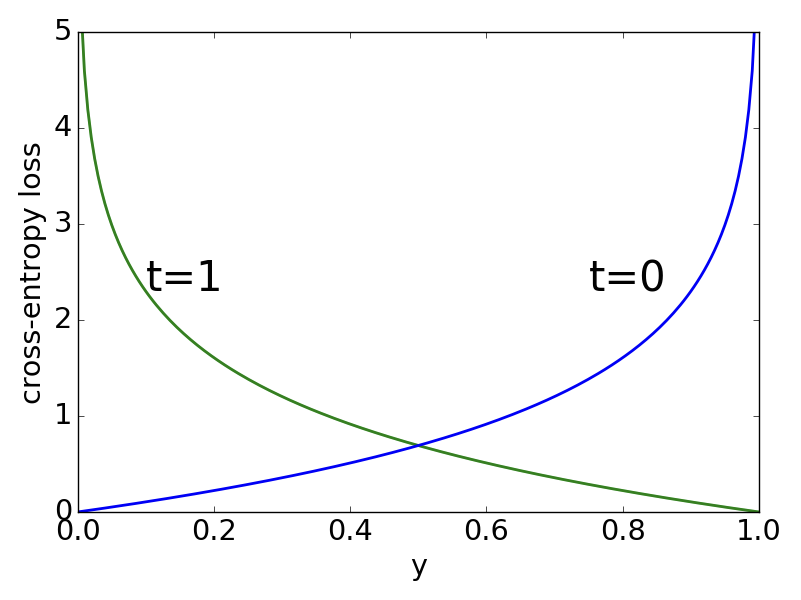 What is the best classification method?
“No free lunch” theorem:
Any two algorithms are equivalent when their (average) performance is measured on all possible tasks
It follows that there is no shortcut in choosing the right algorithm for you task
Usually, you have to try several and see which one works best
Intuition and experience will be useful
Bibliography
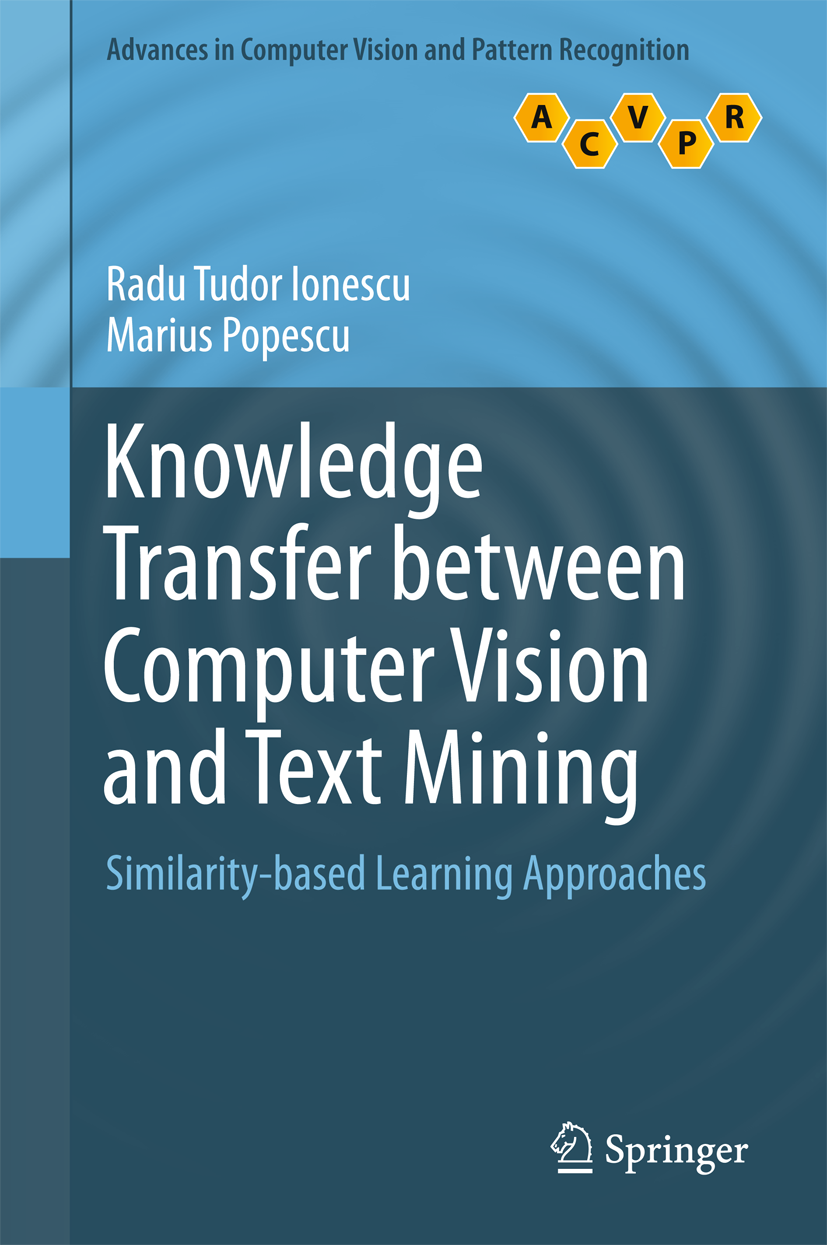 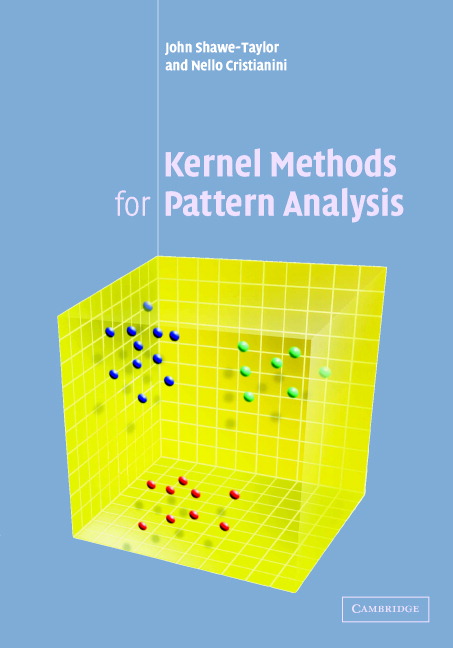